The Open Group India Awards 2024
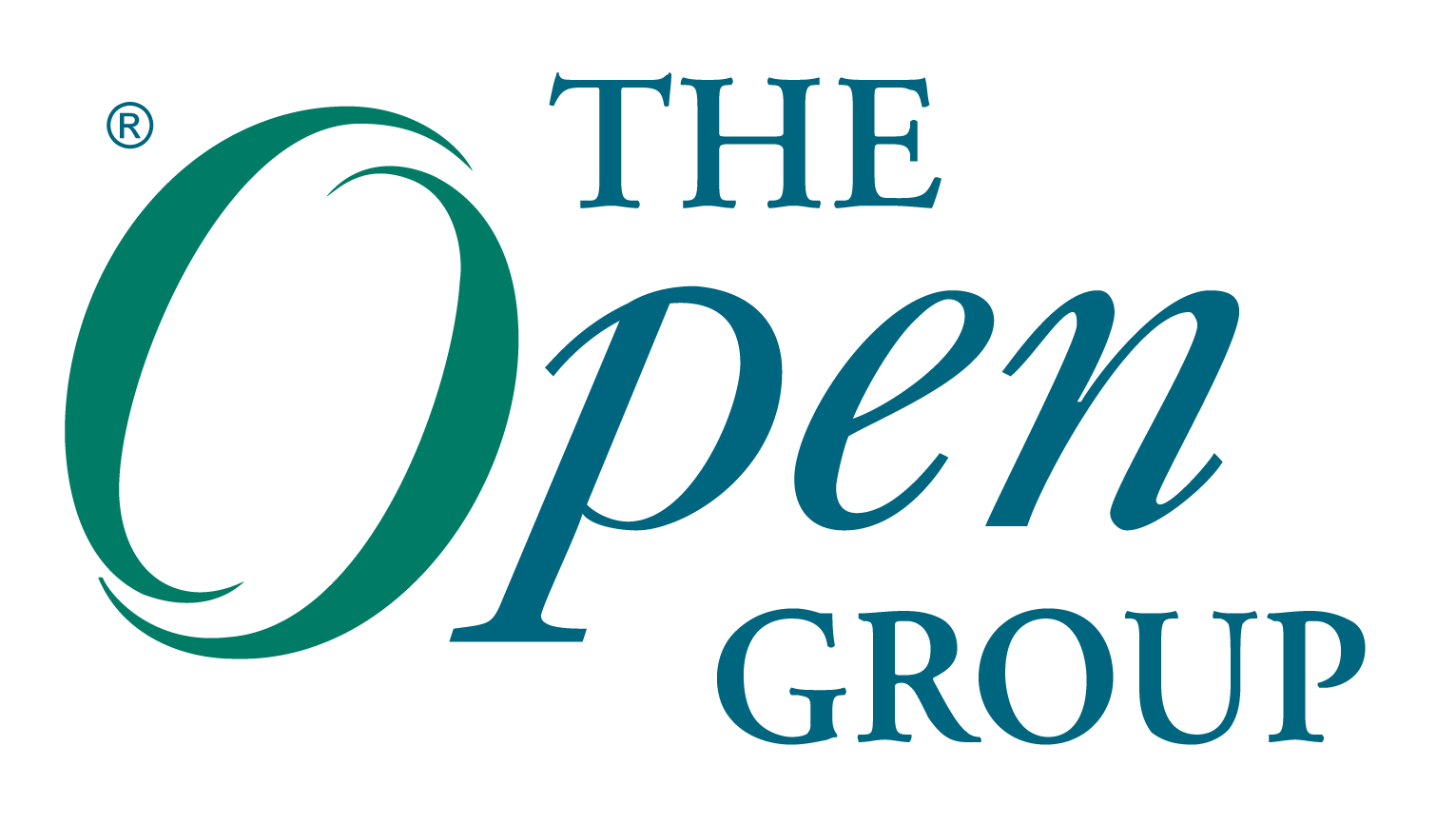 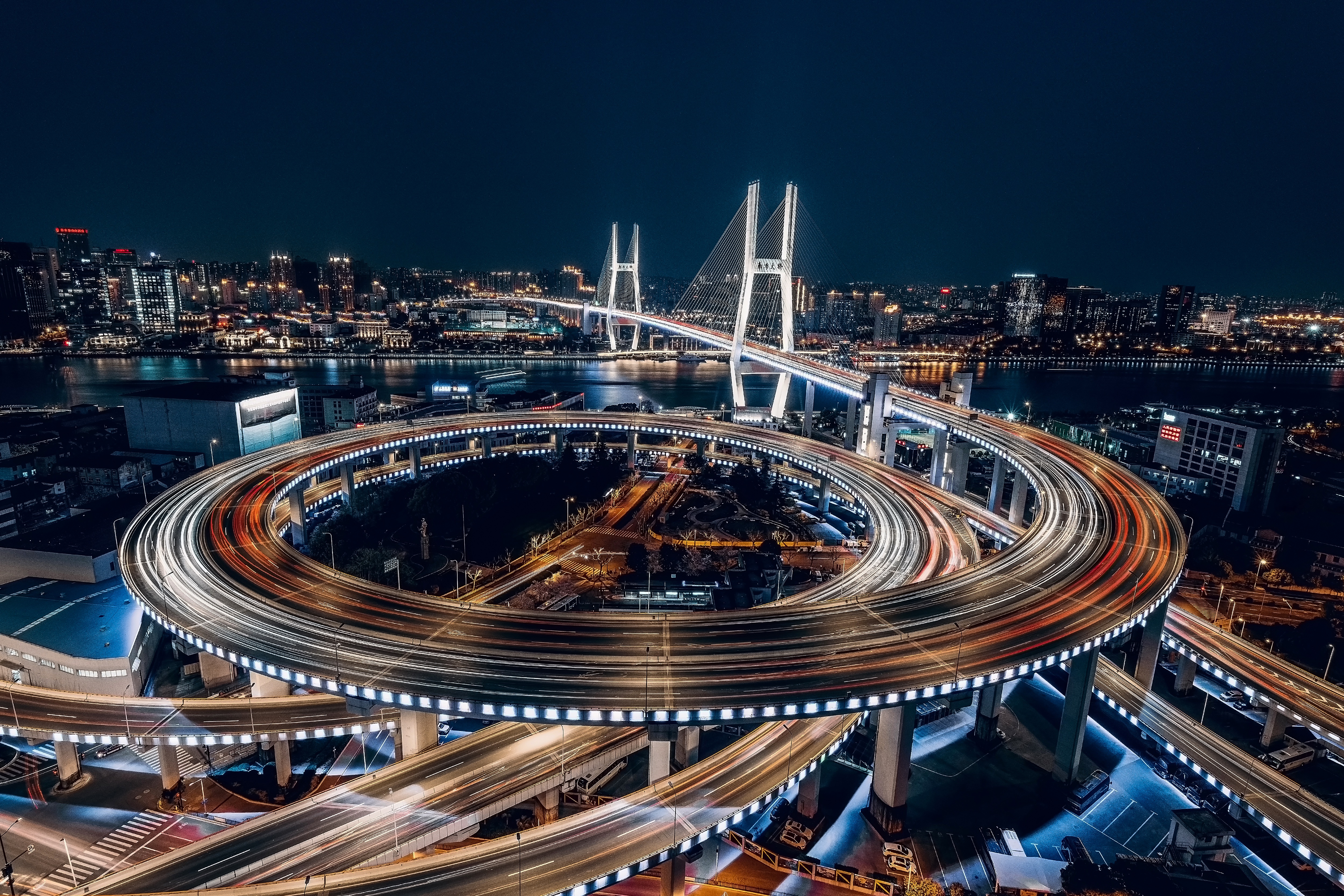 Core Team
© 2024 The Open Group
Dr. Pallab Saha
The Open Group
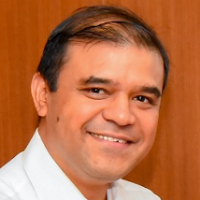 © 2024 The Open Group
Minakshi Kargeti
The Open Group
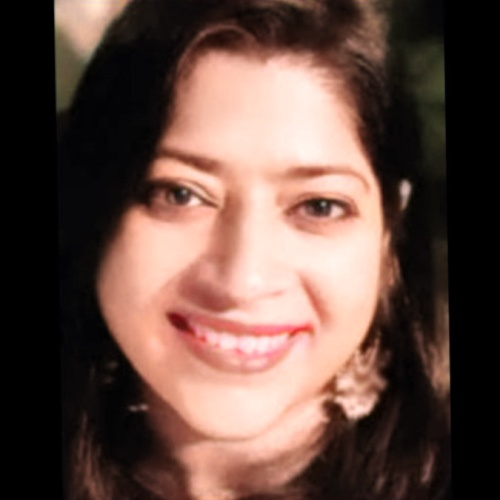 © 2024 The Open Group
Bala PeddigariTata Consultancy Services Limited
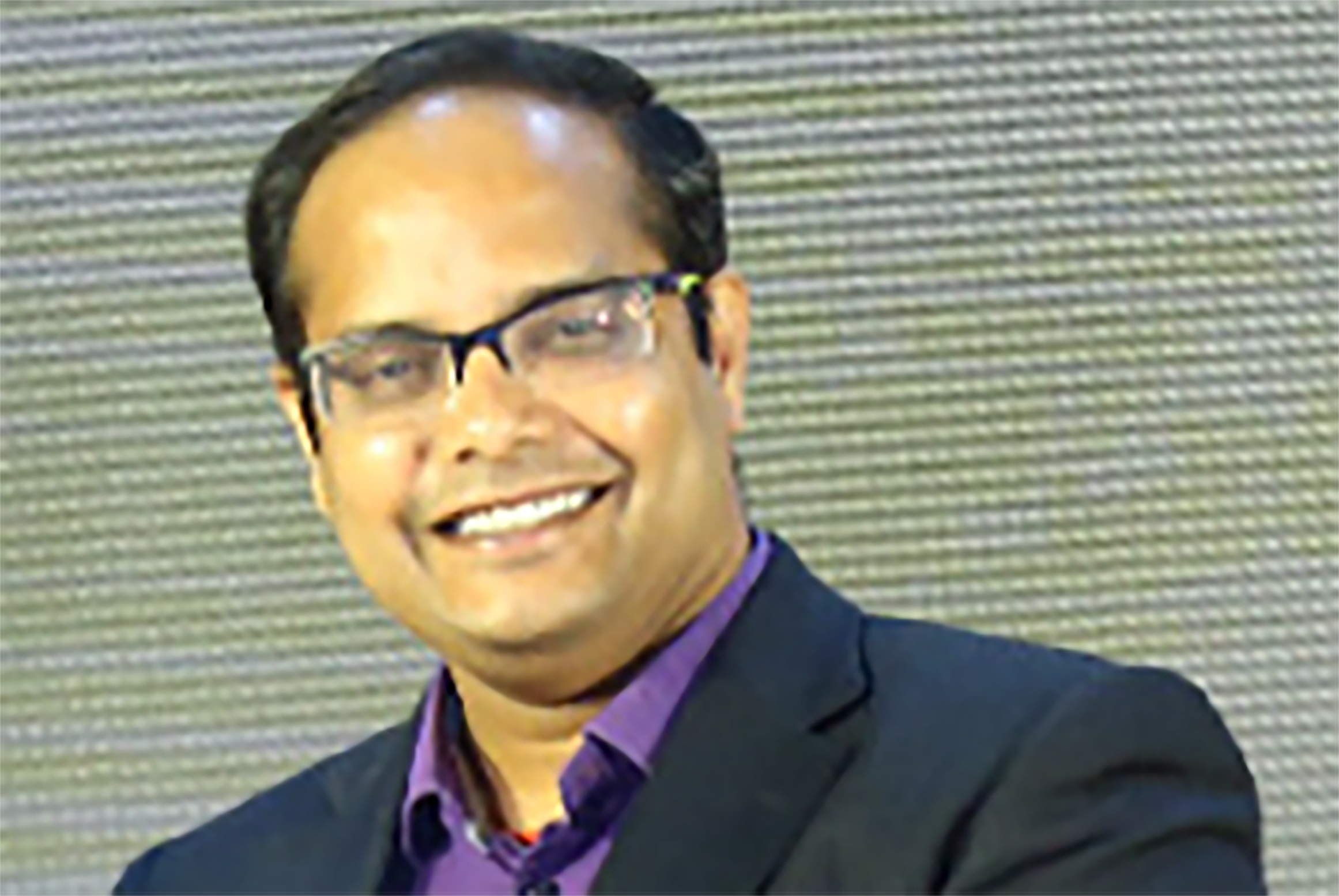 © 2024 The Open Group
Sridhar V PalachollaWipro Technologies
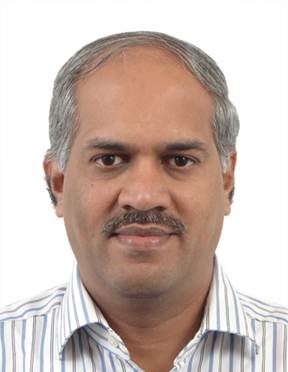 © 2024 The Open Group
Vidyasagar Uddagiri
Tata Consultancy Services Limited
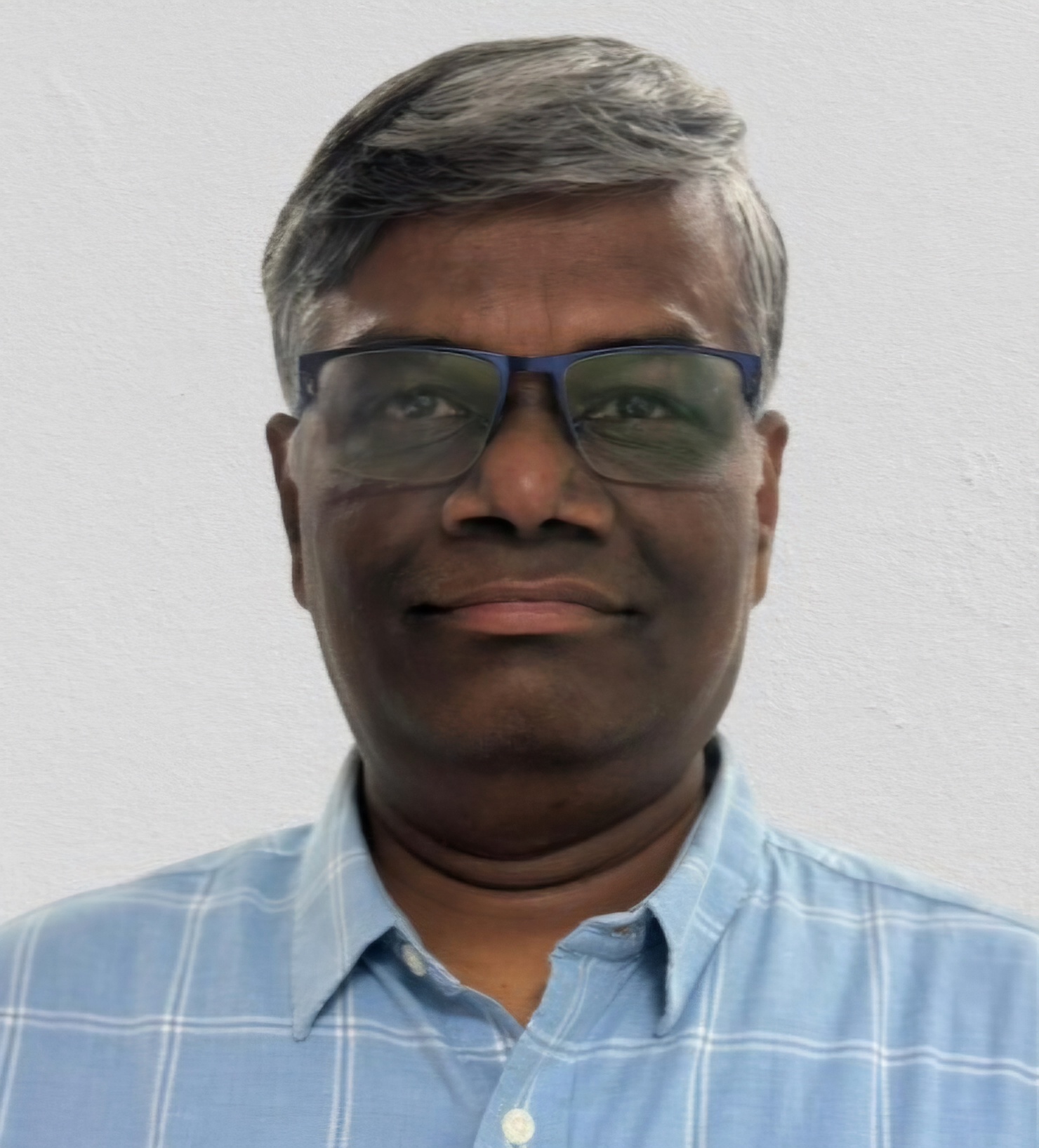 © 2024 The Open Group
Indranil BhowmickTata Consultancy Services Limited
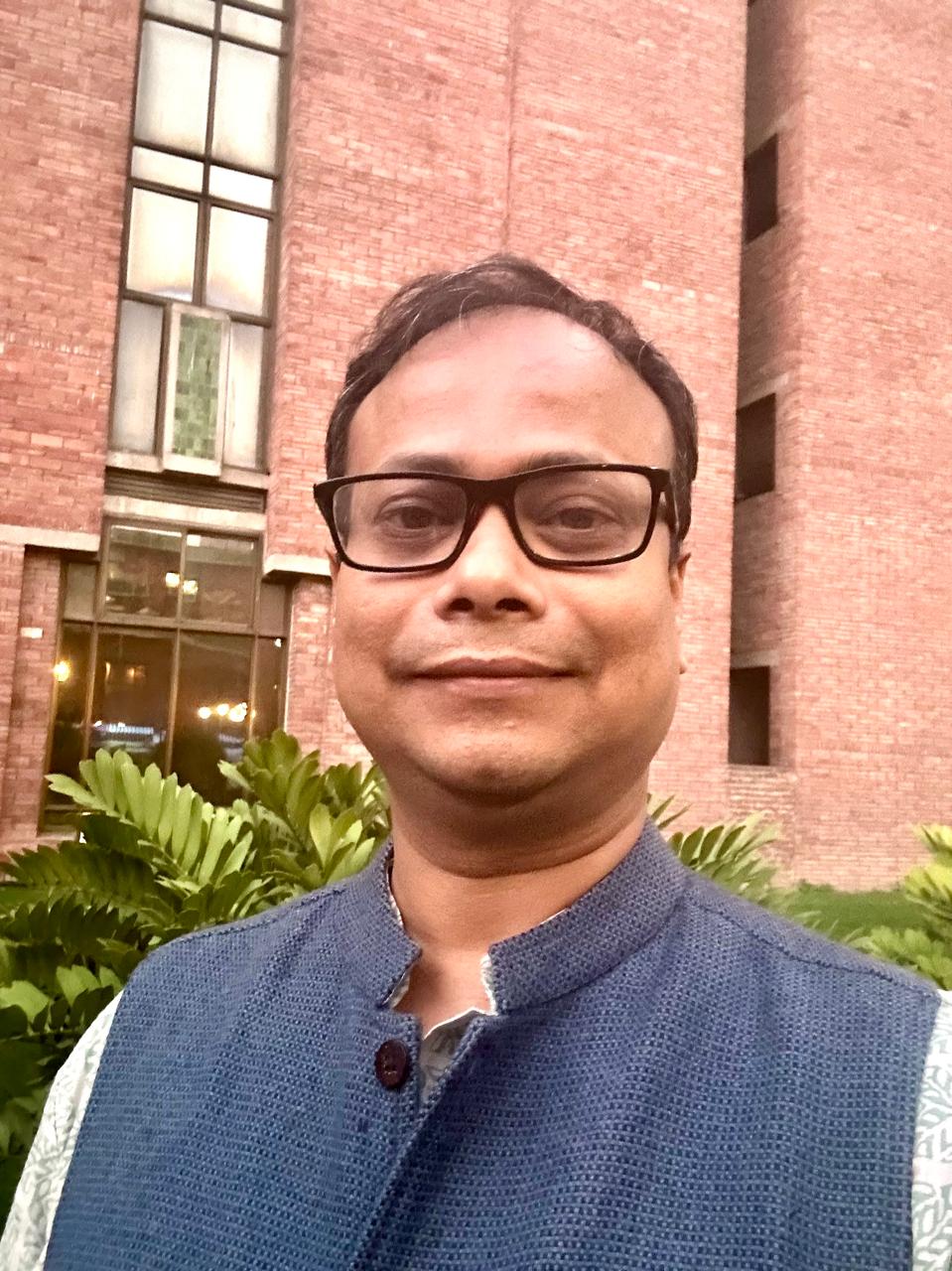 © 2024 The Open Group
Geeta NaikSAP
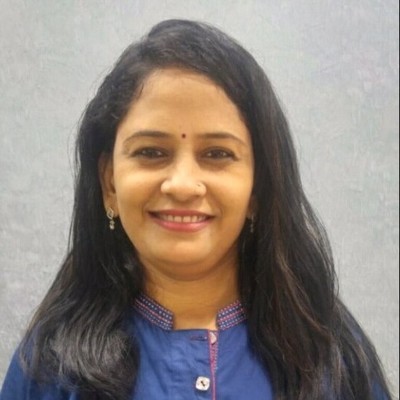 © 2024 The Open Group
The Open Group India Awards 2024
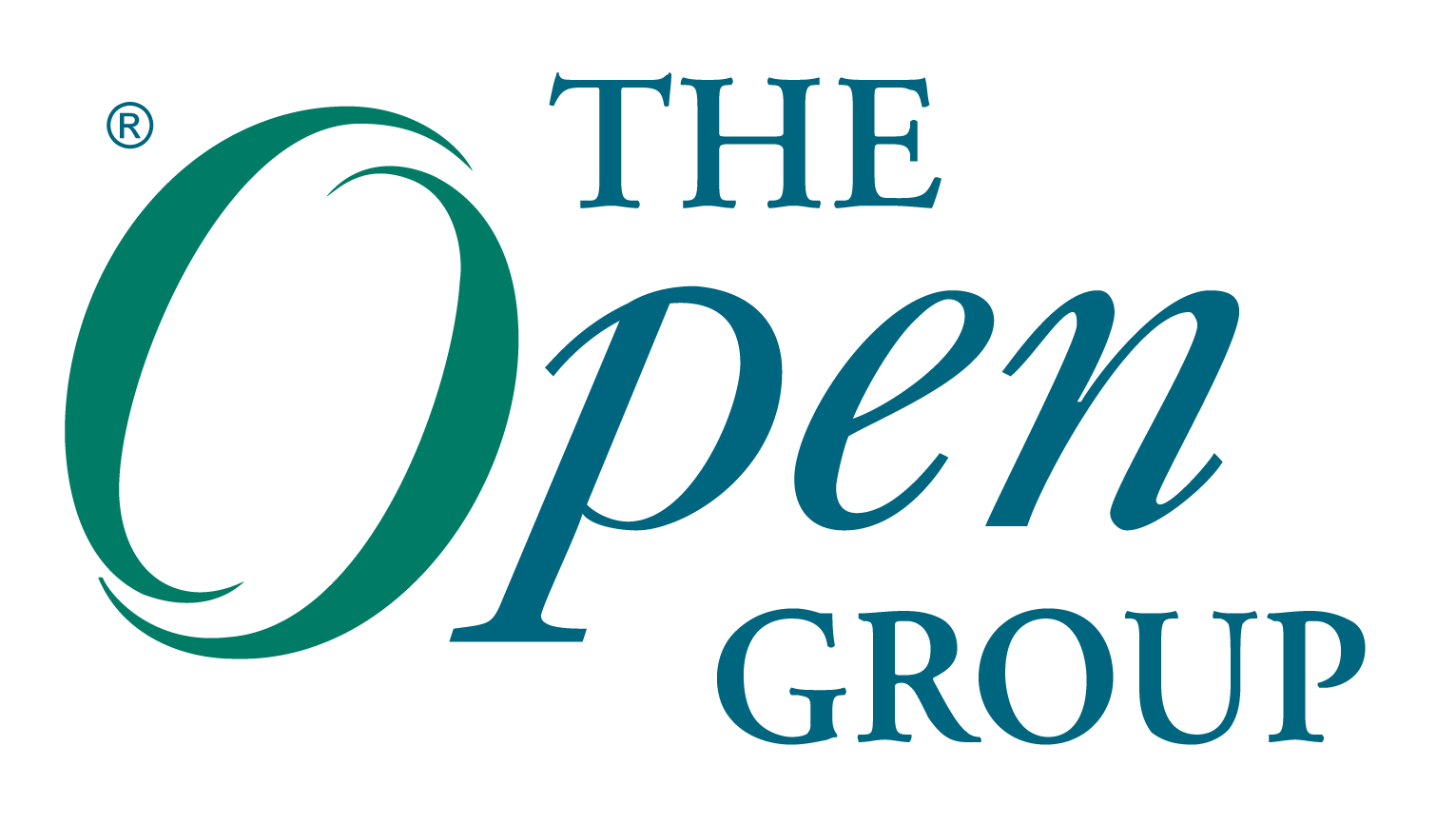 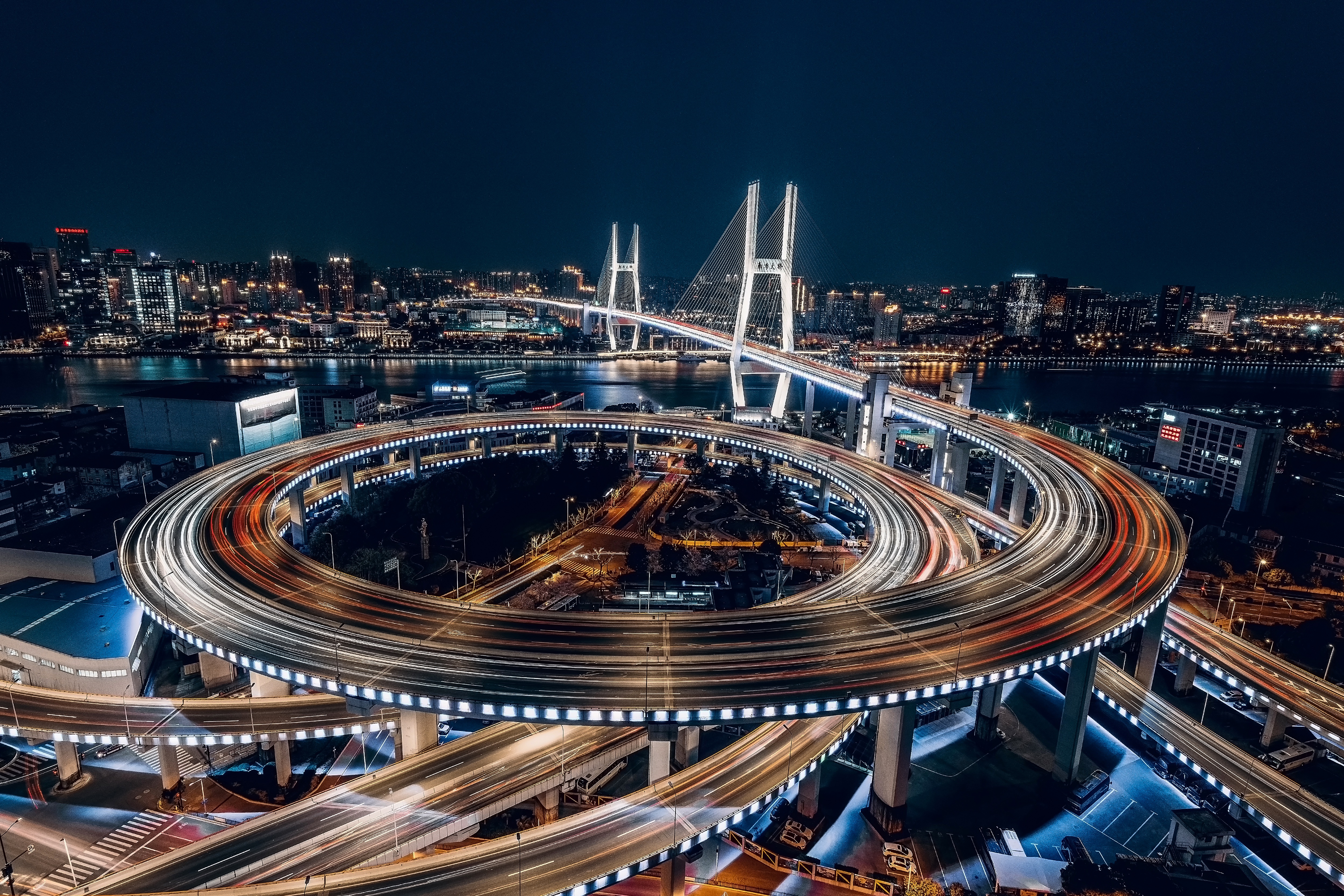 Esteemed Jury panel
© 2024 The Open Group
Sunil AgrawalLTIMindtree
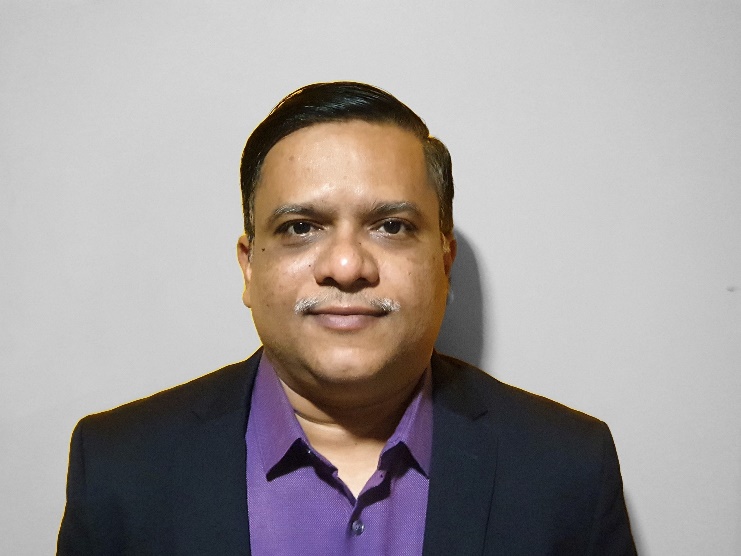 © 2024 The Open Group
Dr. Aditi S Divatia 
SP Jain Institute of Management & Research
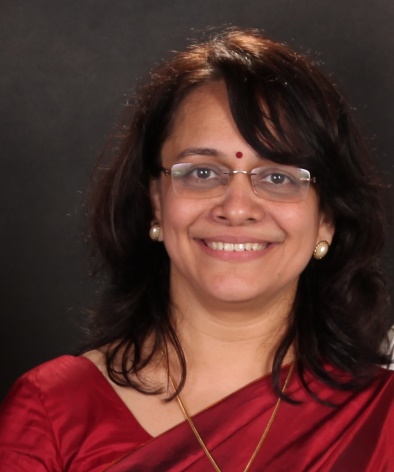 © 2024 The Open Group
Nishith Pathak
DXC Technology
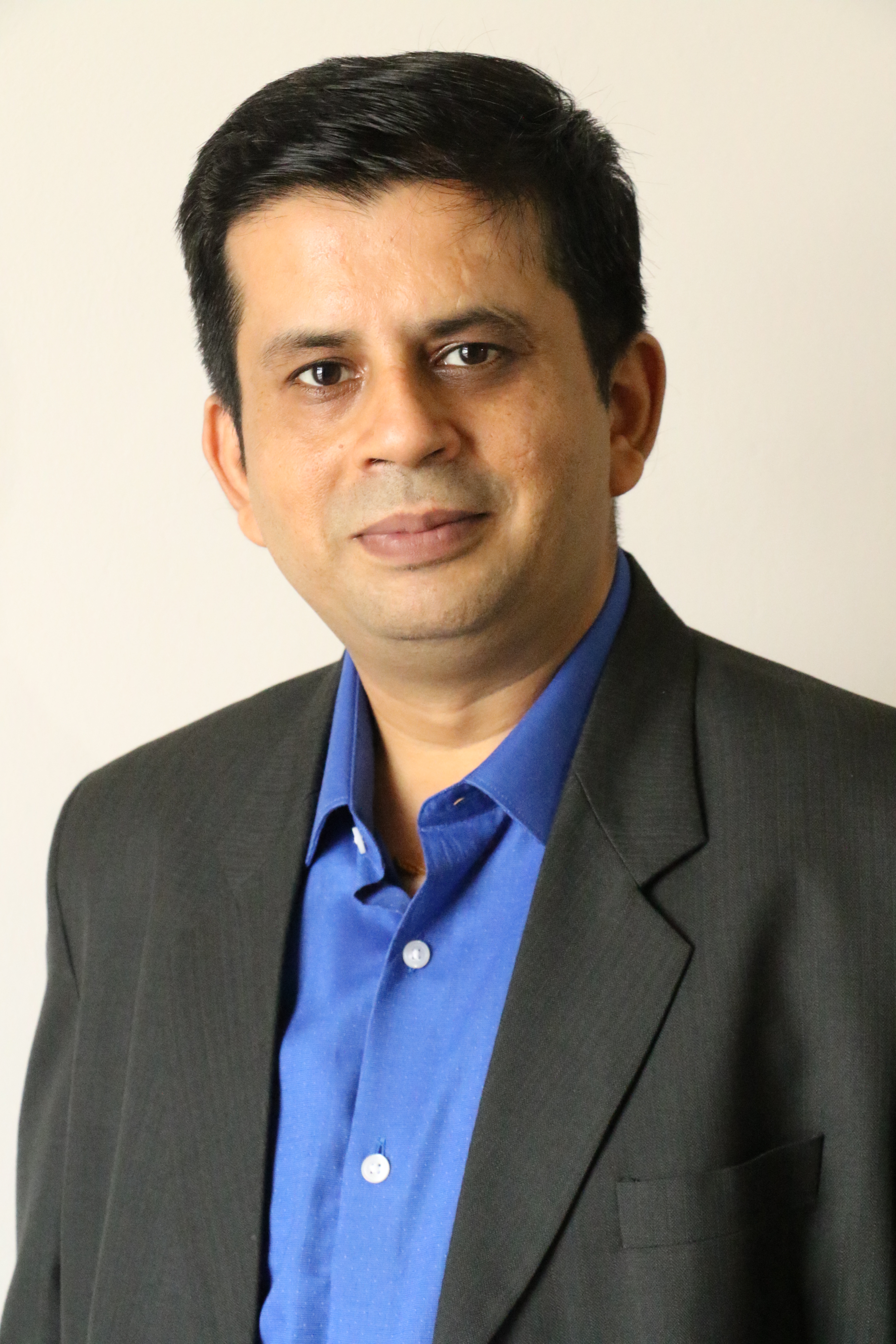 © 2024 The Open Group
Dr. Arunabha Mukhopadhyay
IIM Lucknow
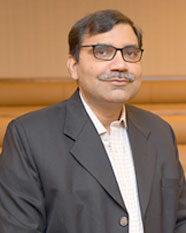 © 2024 The Open Group
Pranav Kumar
Capgemini
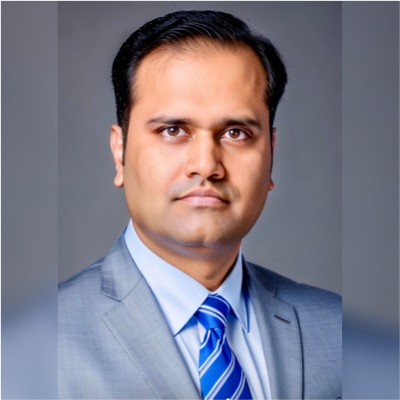 © 2024 The Open Group
Dr. Rajendra M. Sonar
Shailesh J Mehta School of Management, IIT Bombay
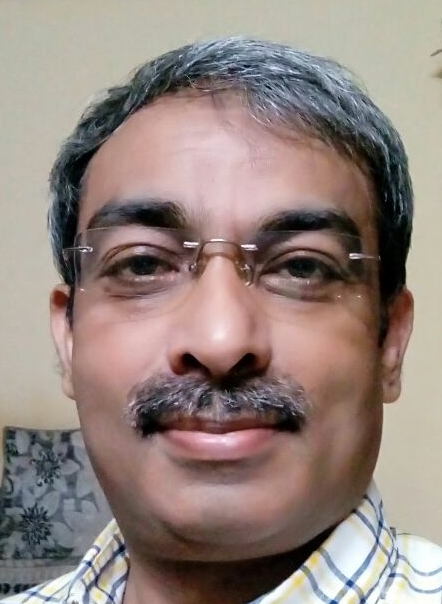 © 2024 The Open Group
Muraleedharan Manningal
ICT Academy of Kerala
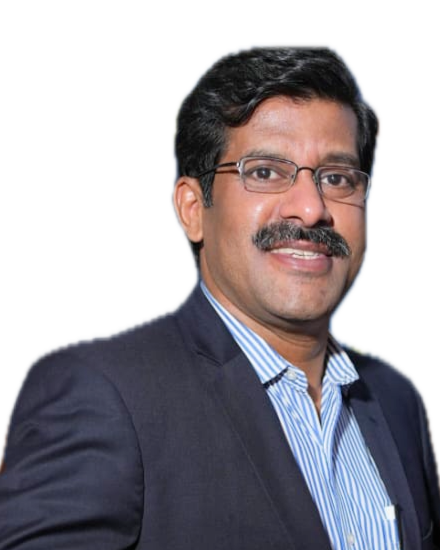 © 2024 The Open Group
Dr. Pradeep Pendse
Weschool Mumbai
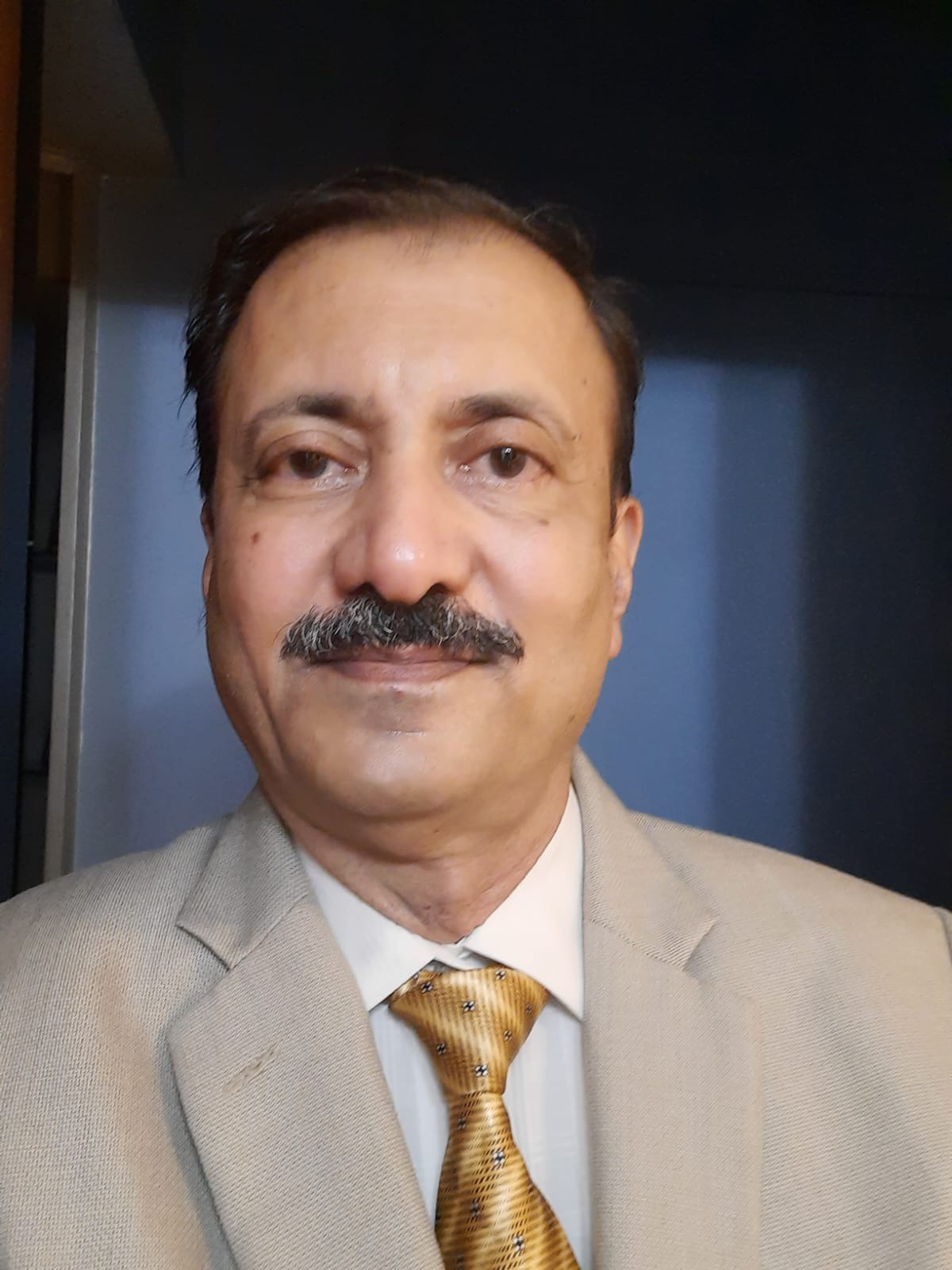 © 2024 The Open Group
Divakar R Mysore
IBM
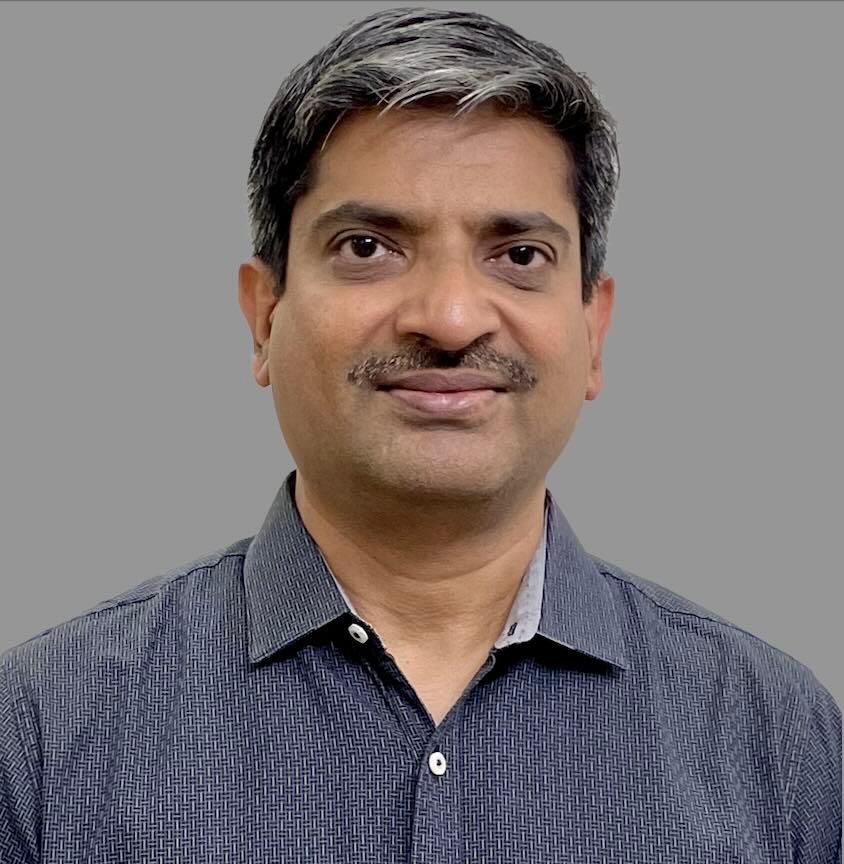 © 2024 The Open Group
Jürgen Jung 
Frankfurt University of Applied Science
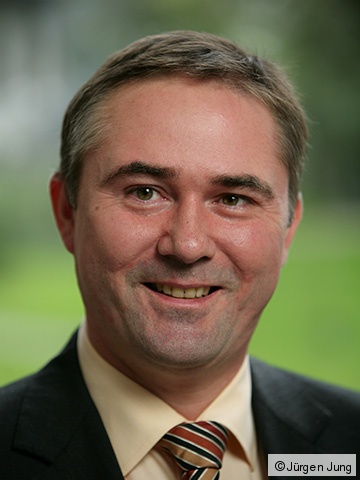 © 2024 The Open Group
Dr. Srinivas JoysulaIIM Vishakapatnam
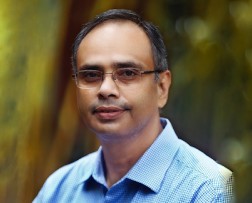 © 2024 The Open Group
Dr. Roy William MayegaMakerere University
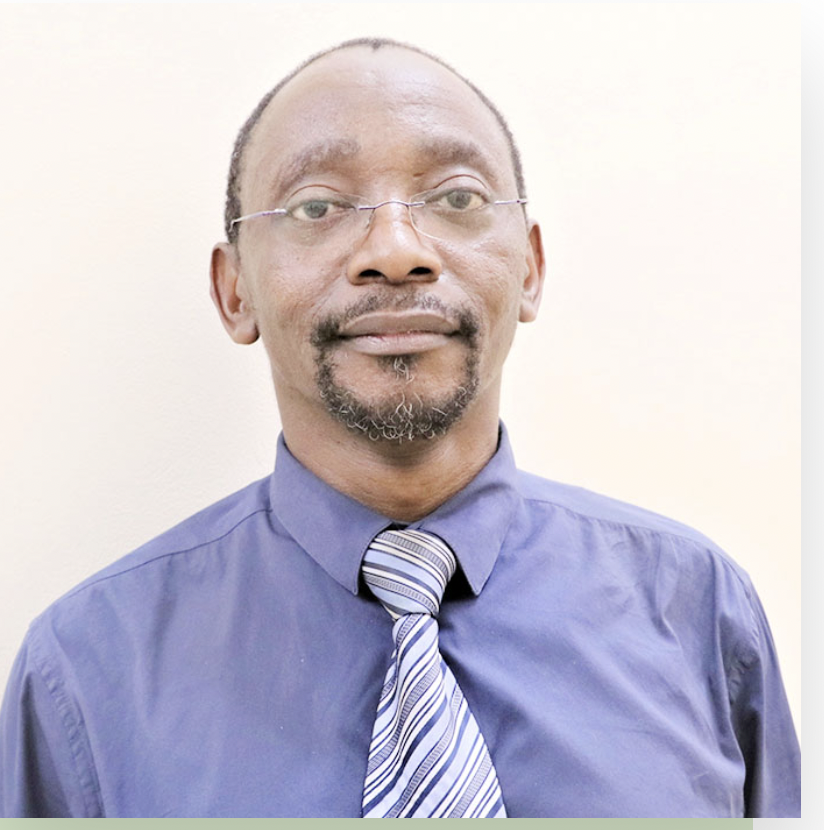 © 2024 The Open Group
The Open Group India Awards 2024
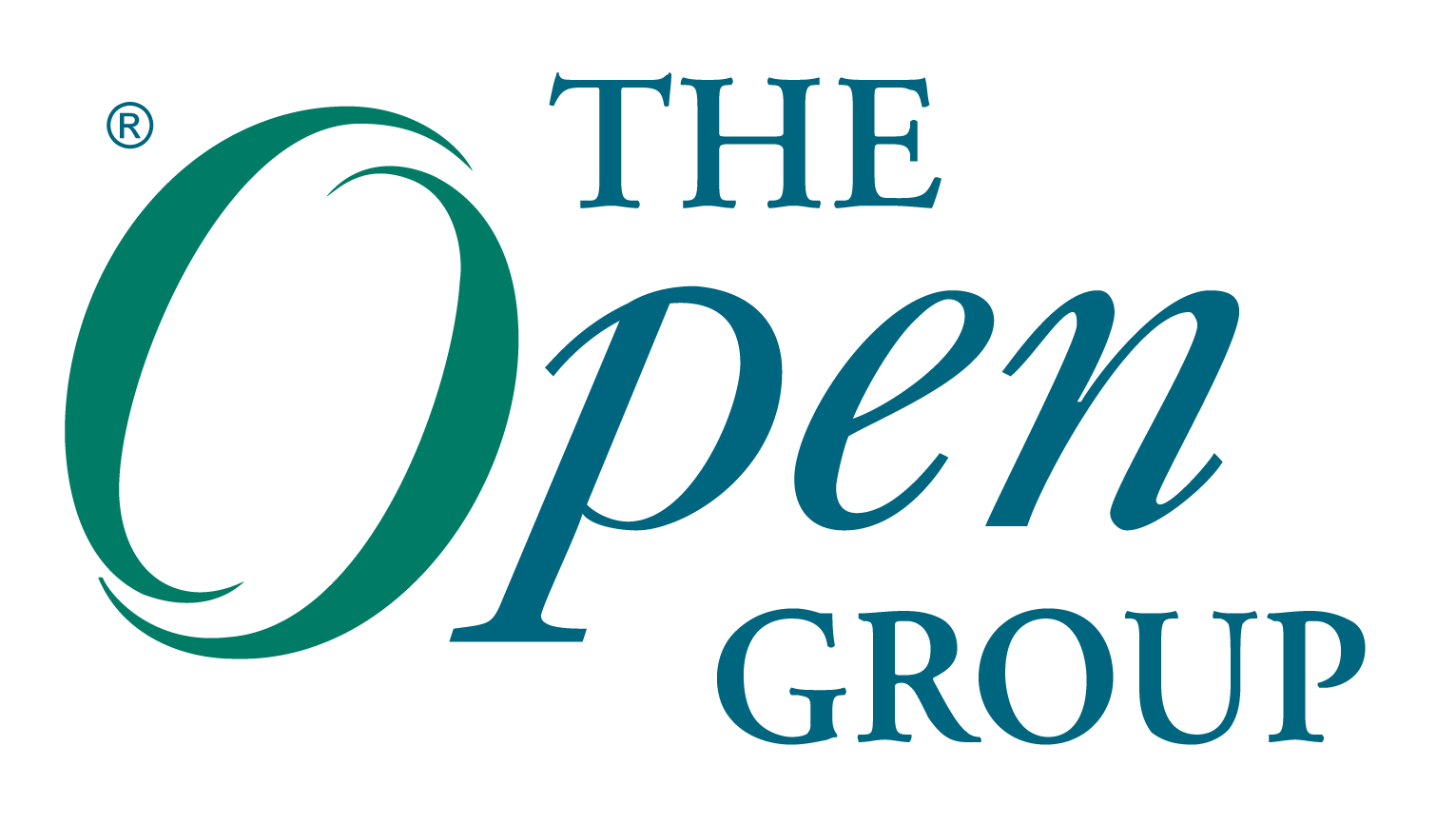 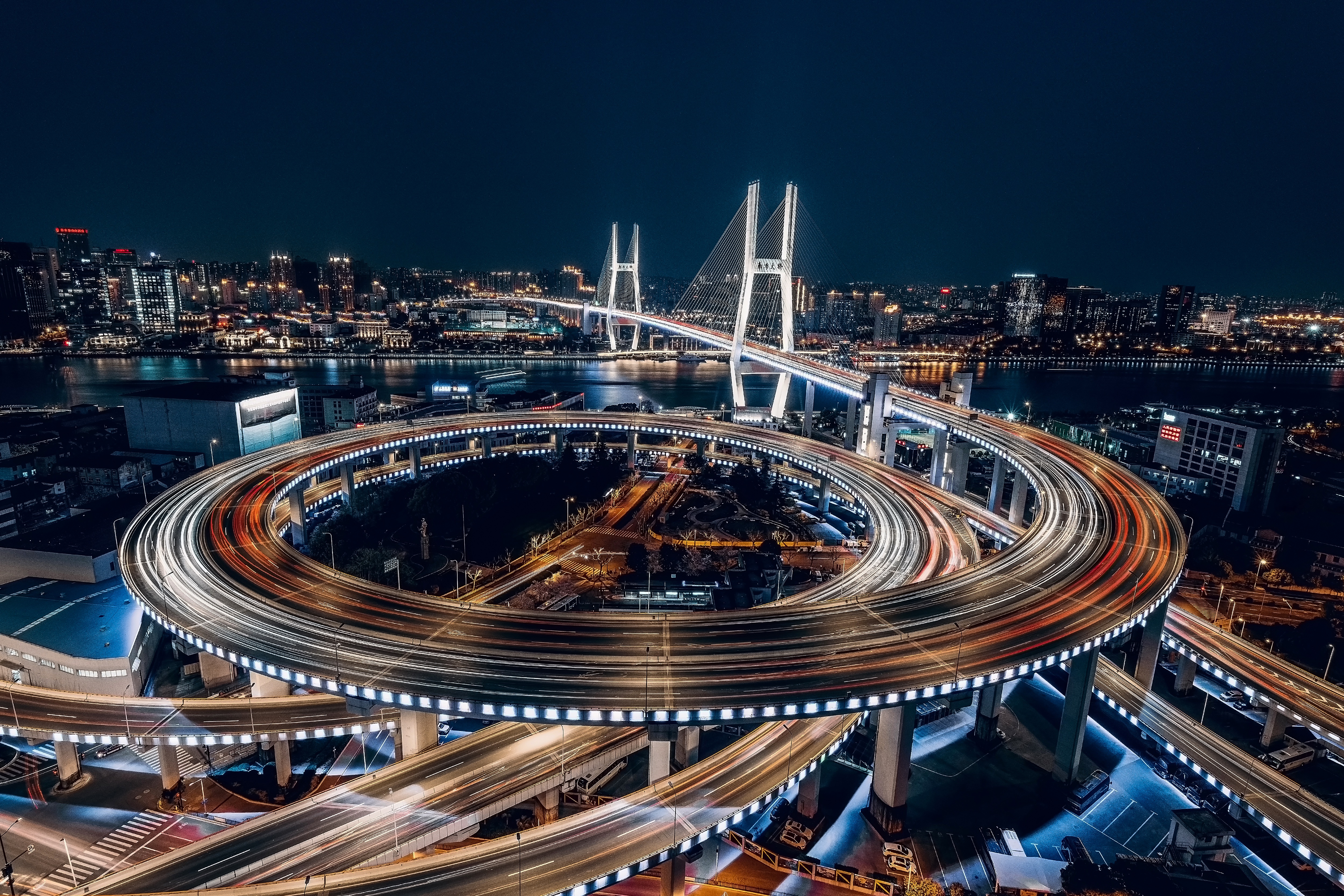 Esteemed Mentors
© 2024 The Open Group
Indranil BhowmickTata Consultancy Services Limited
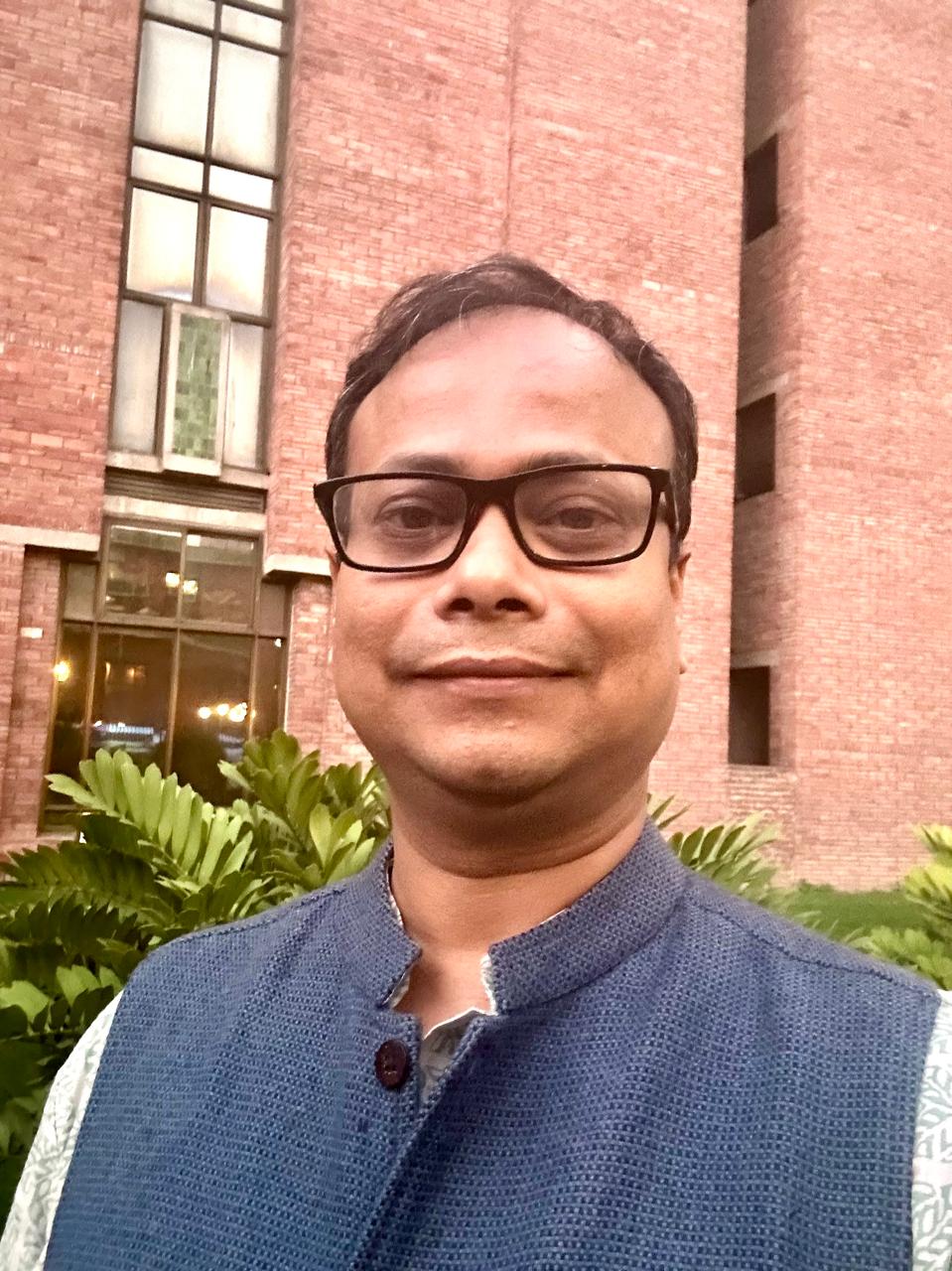 © 2024 The Open Group
Avinash BhateLTIMindtree
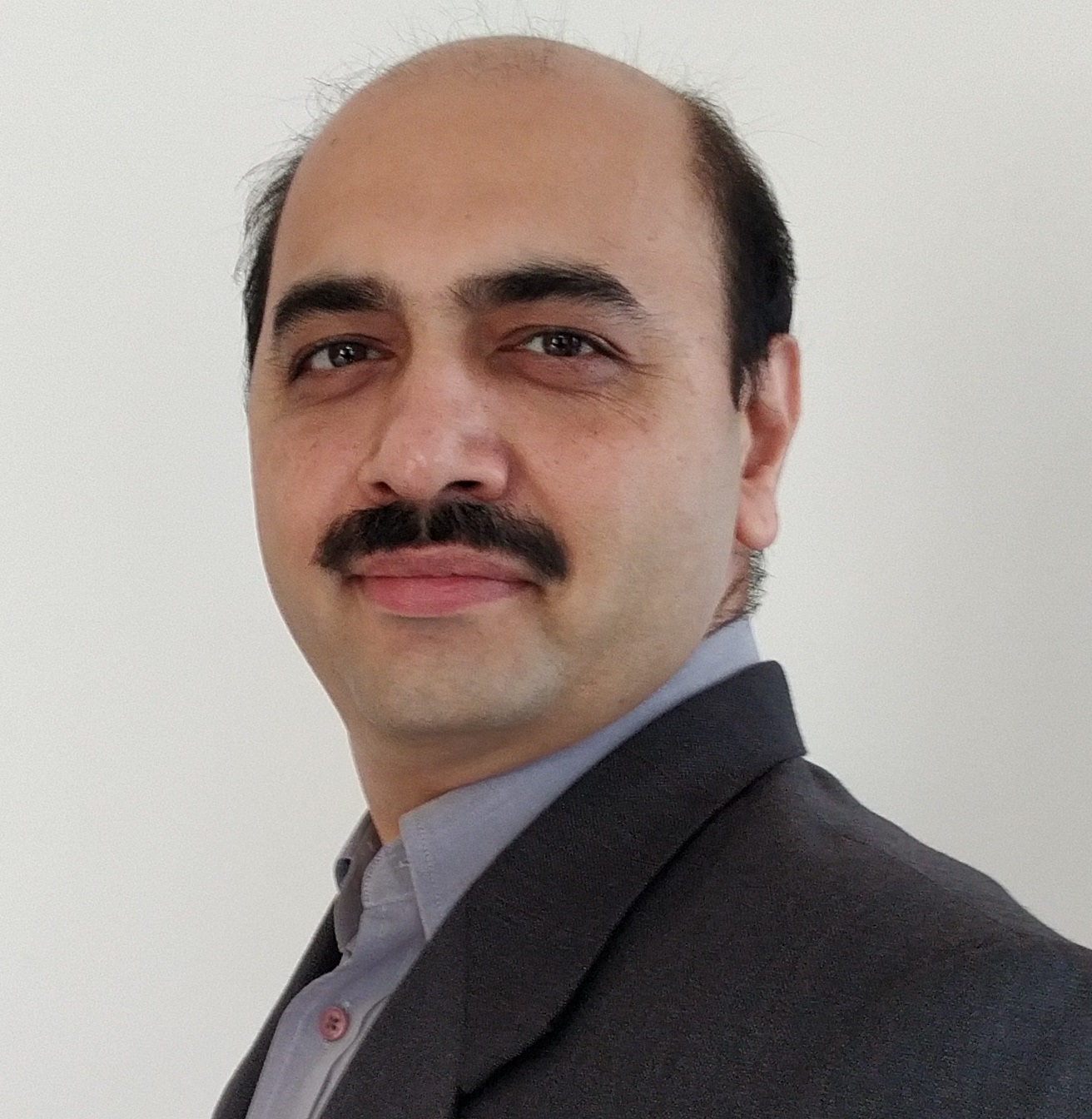 © 2024 The Open Group
Janci V SophiaCapgemini
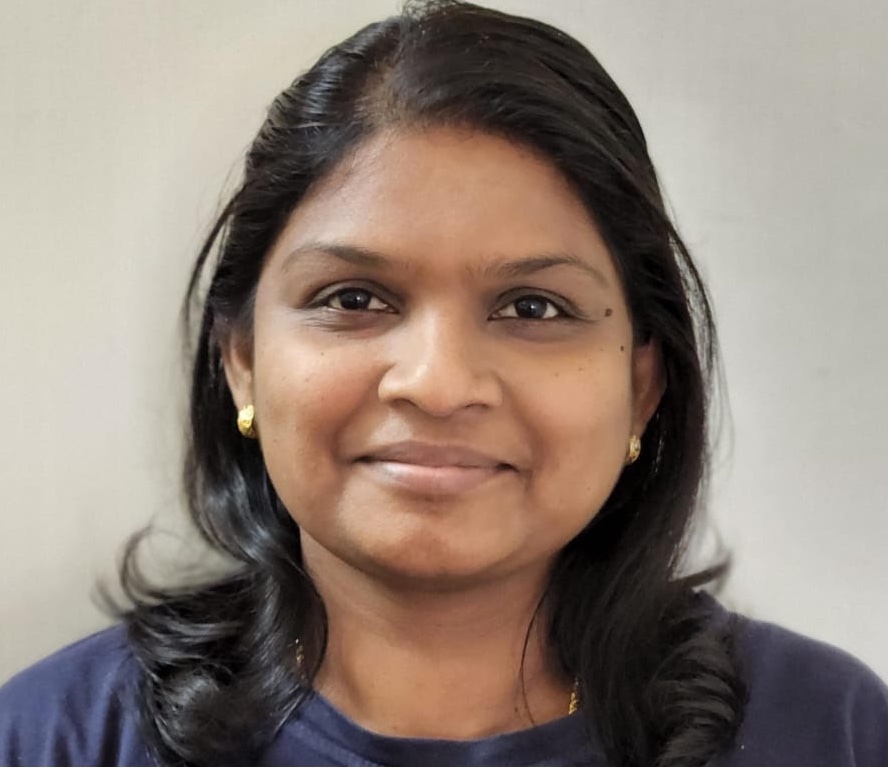 © 2024 The Open Group
Sanjay Dwarkanath
Wipro
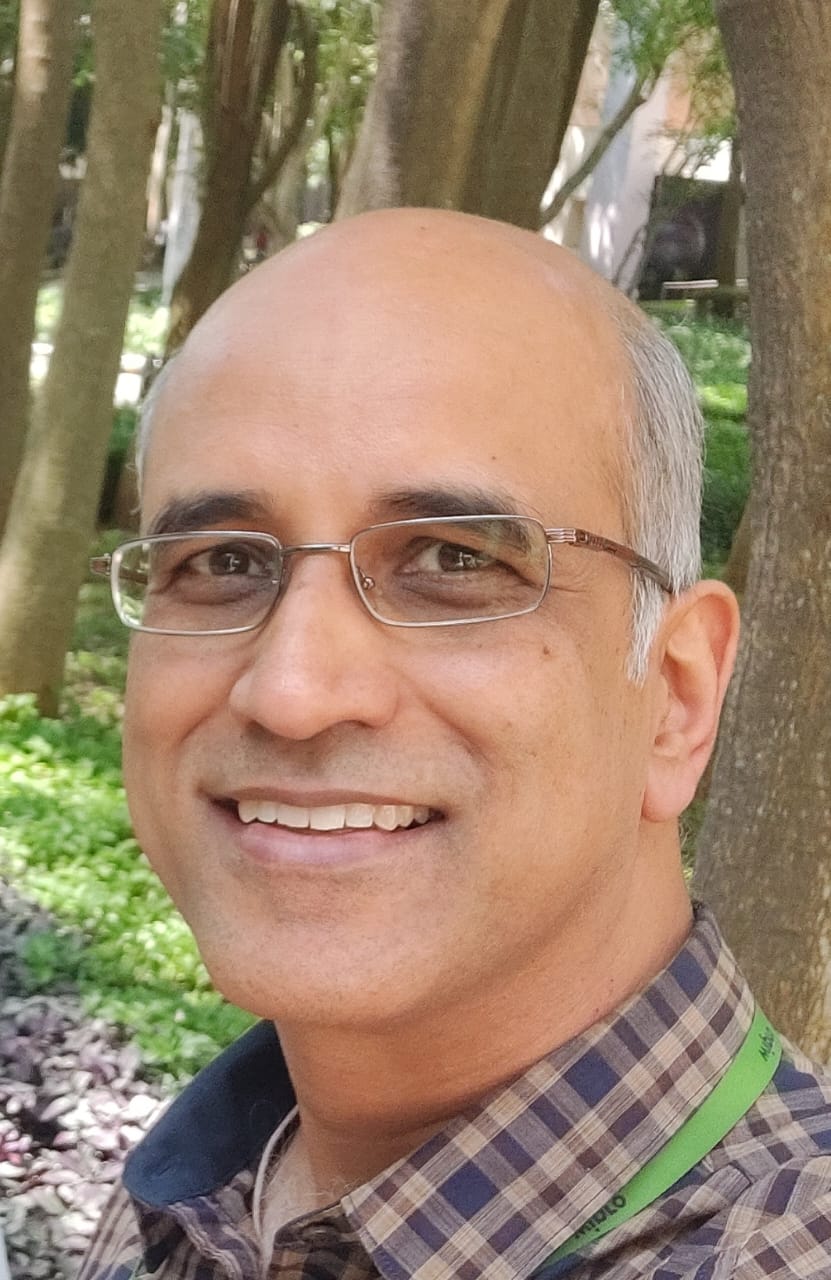 © 2024 The Open Group
Vinayak AthalekarLTIMindtree
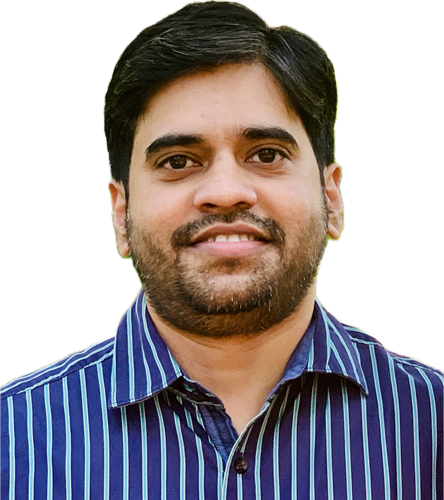 © 2024 The Open Group
Anand Patil  
LTIMindtree
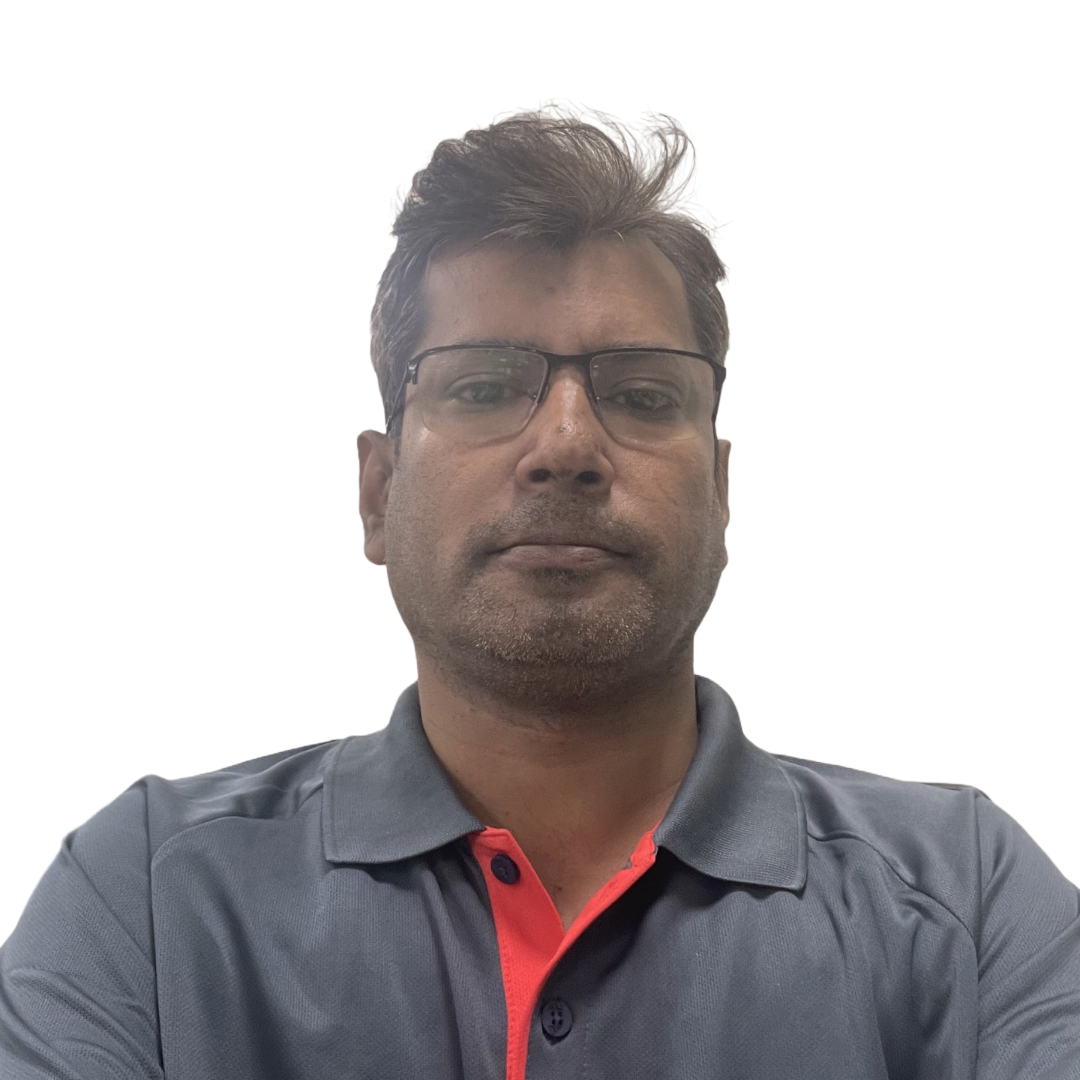 © 2024 The Open Group
Amit Sinha
LTIMindtree
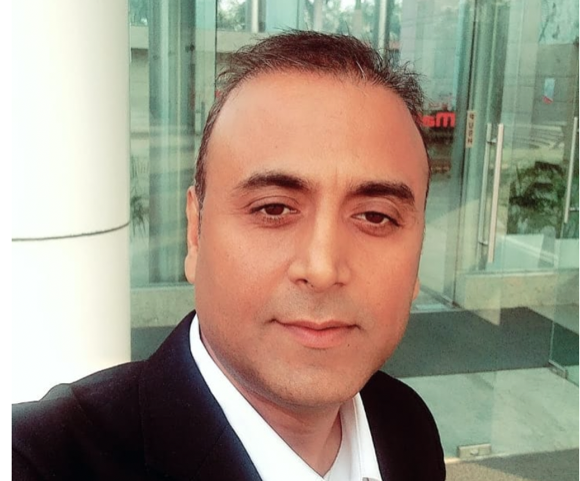 © 2024 The Open Group
Balaji R
LTIMindtree
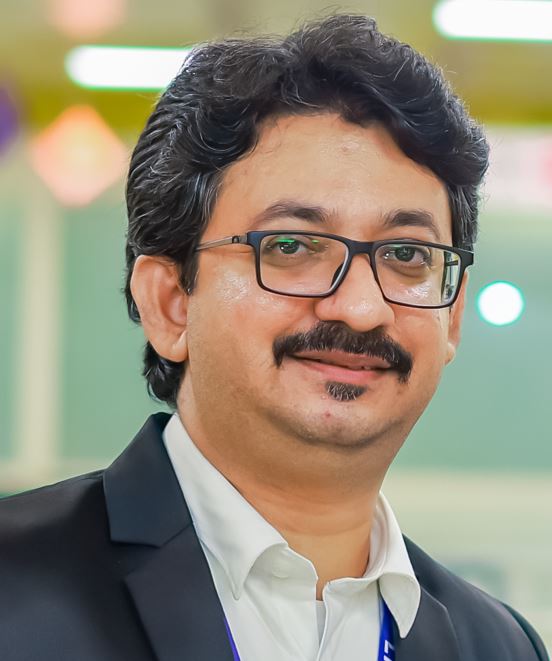 © 2024 The Open Group
John Panneerselvam
LTIMindtree
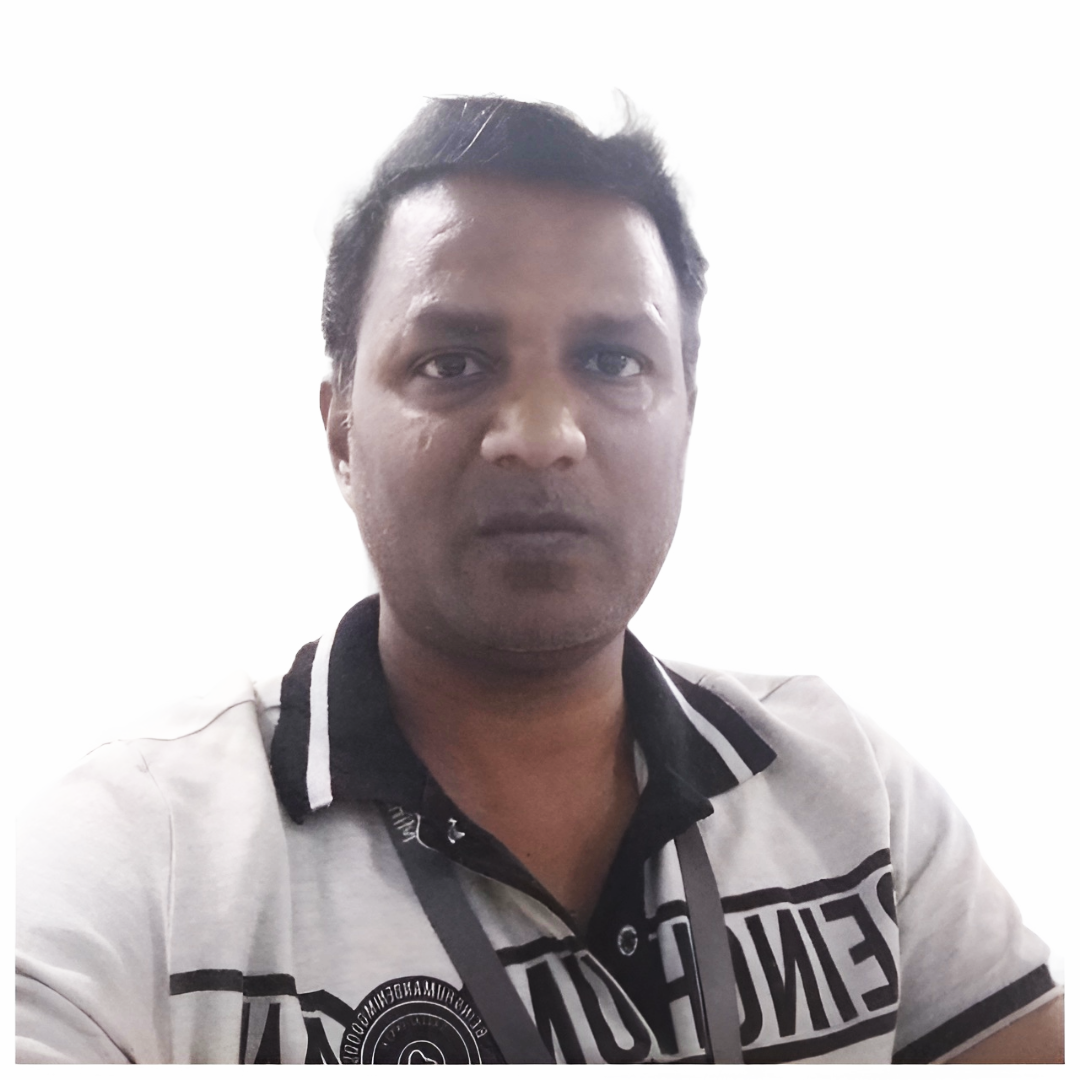 © 2024 The Open Group
Sushil Ajgaonkar 
LTIMindtree
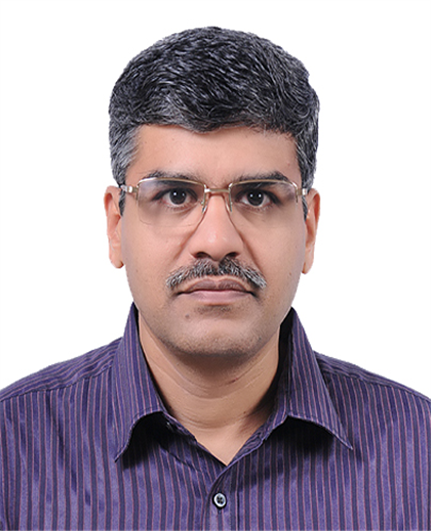 © 2024 The Open Group
Ashish Garg 
LTIMindtree
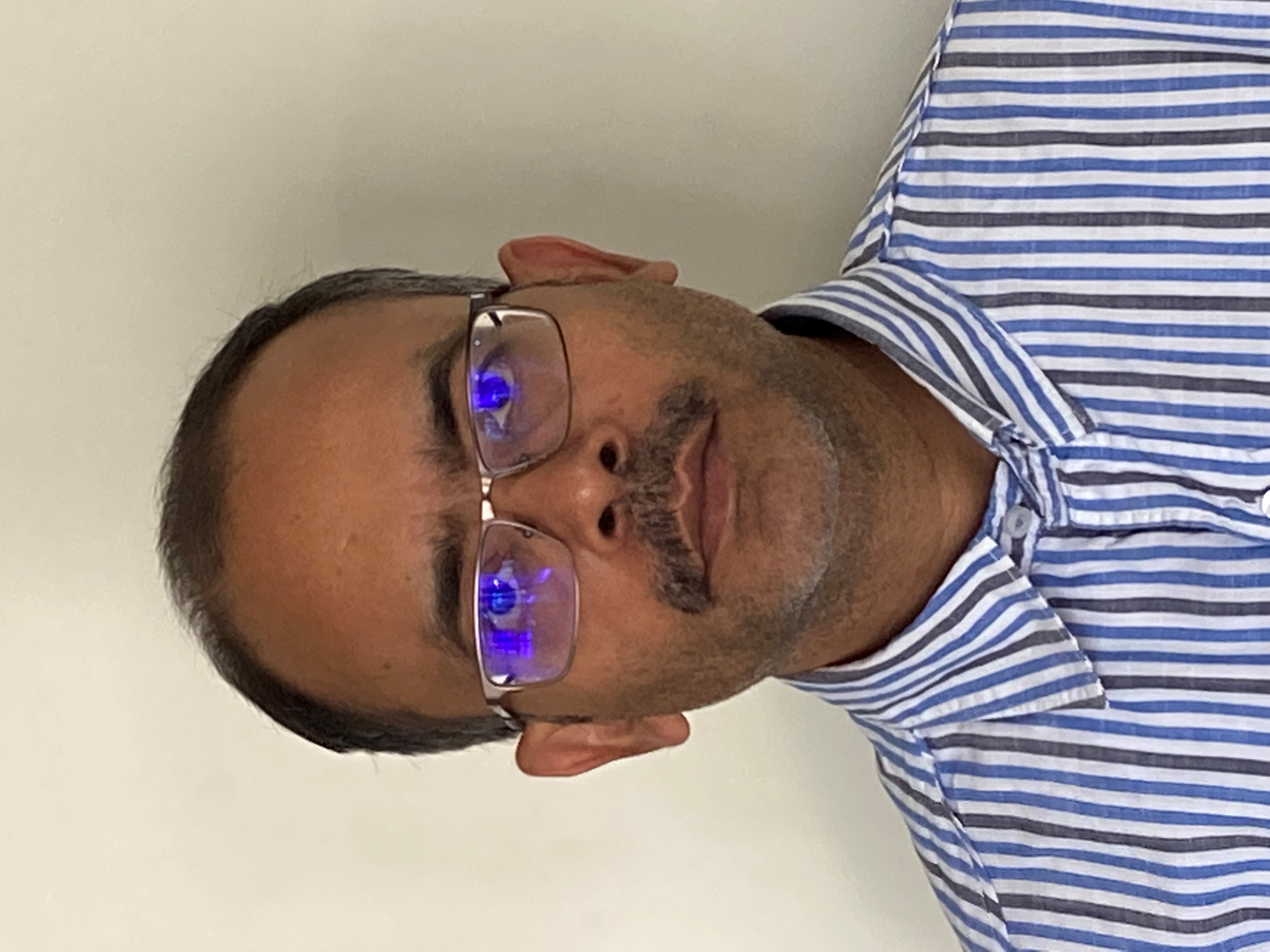 © 2024 The Open Group
Bharat Trivedi 
LTIMindtree
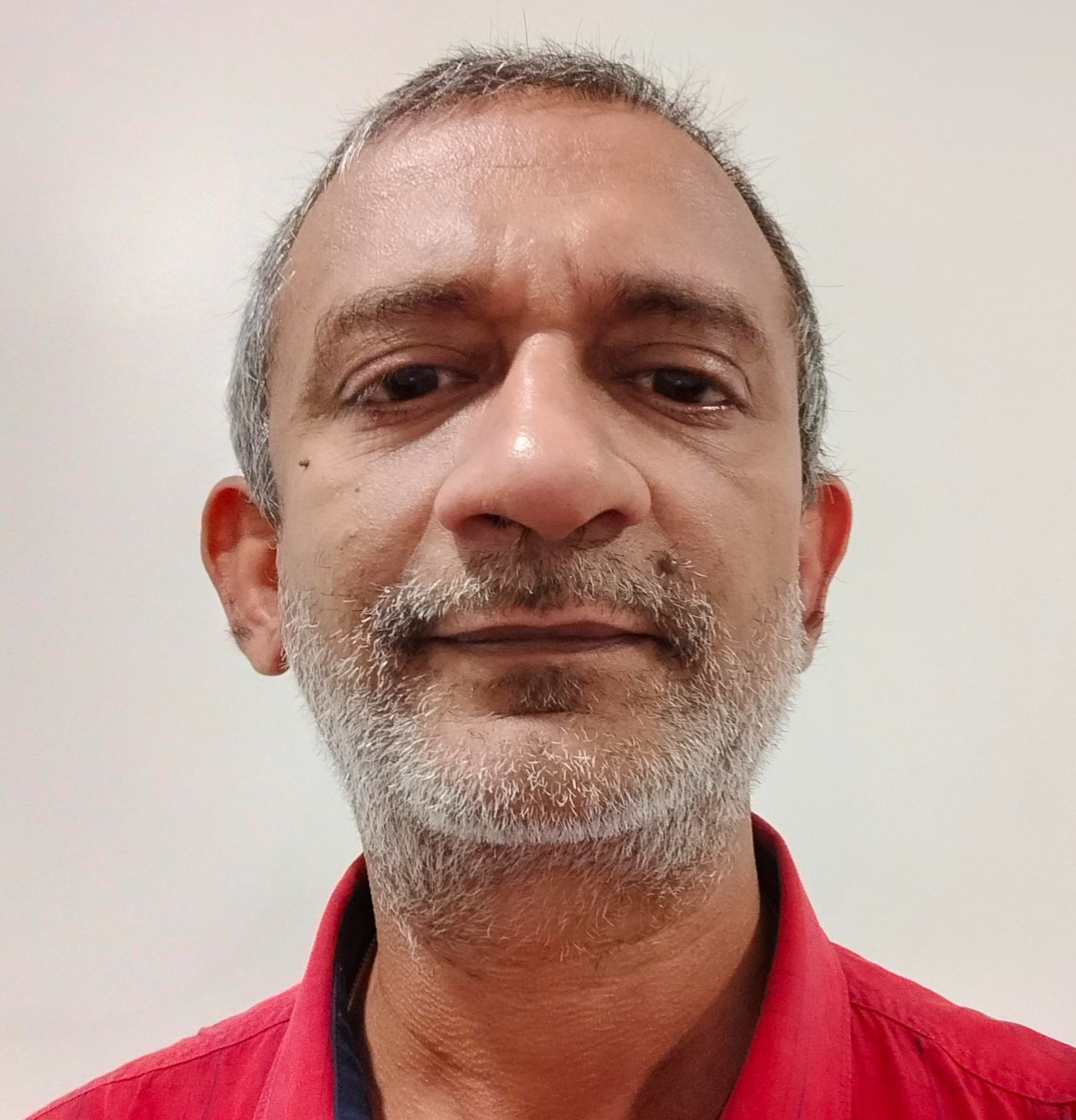 © 2024 The Open Group
Rakesh Rane 
LTIMindtree
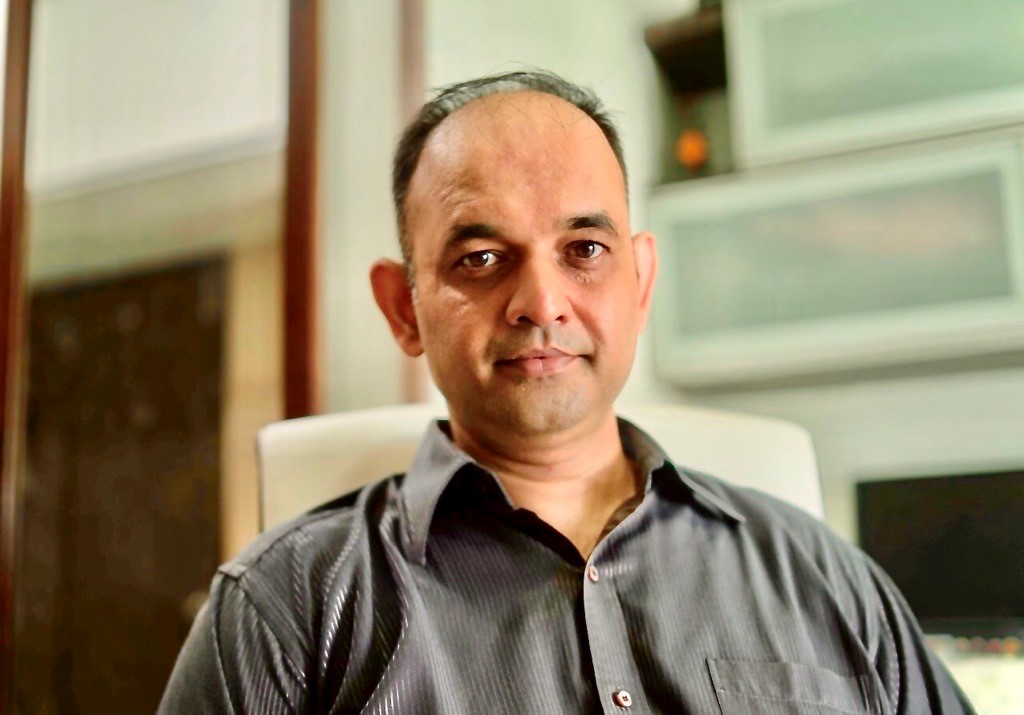 © 2024 The Open Group
Kedar Dhopeshwarkar  
LTIMindtree
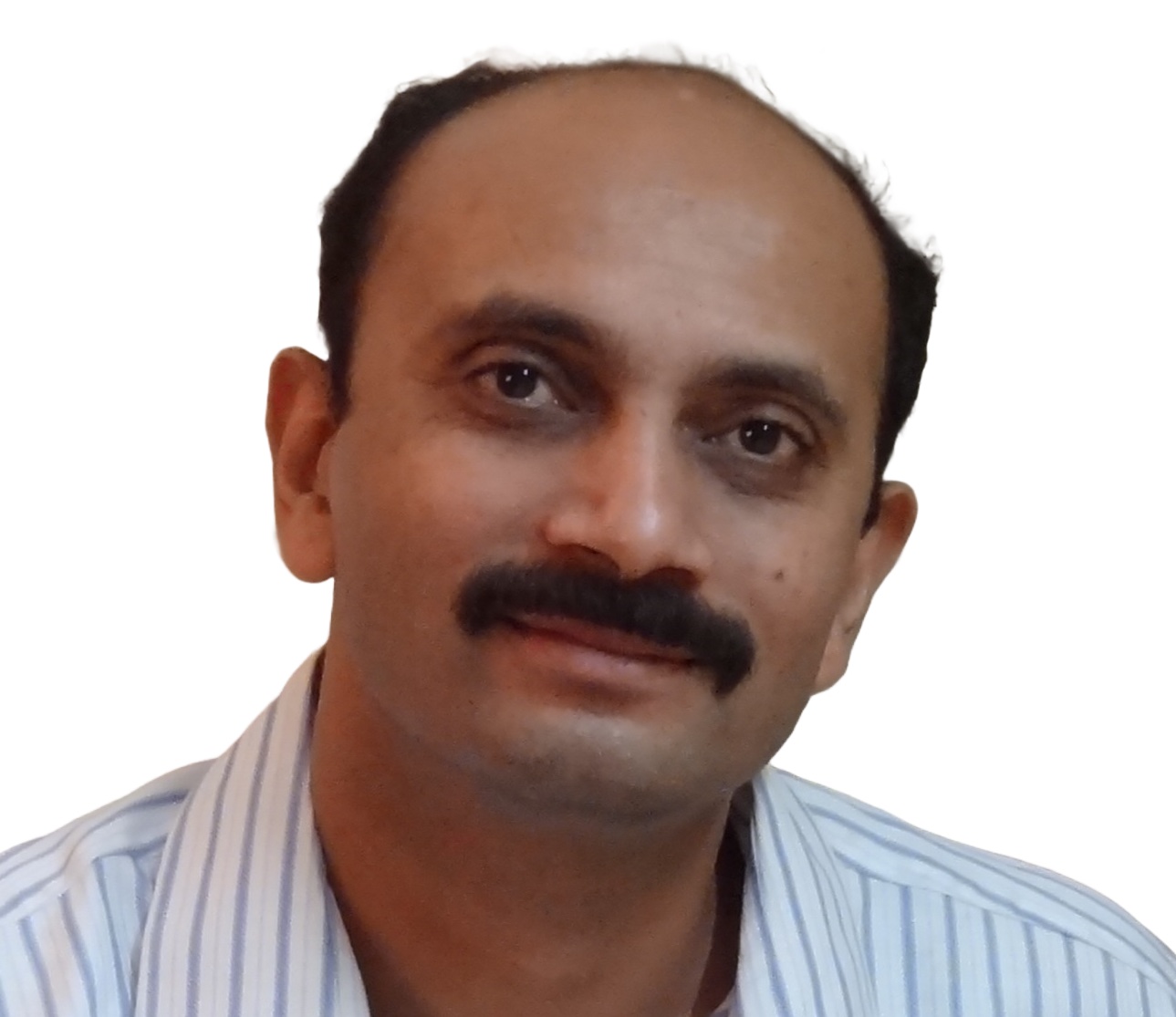 © 2024 The Open Group
Yogesh Chitari 
LTIMindtree
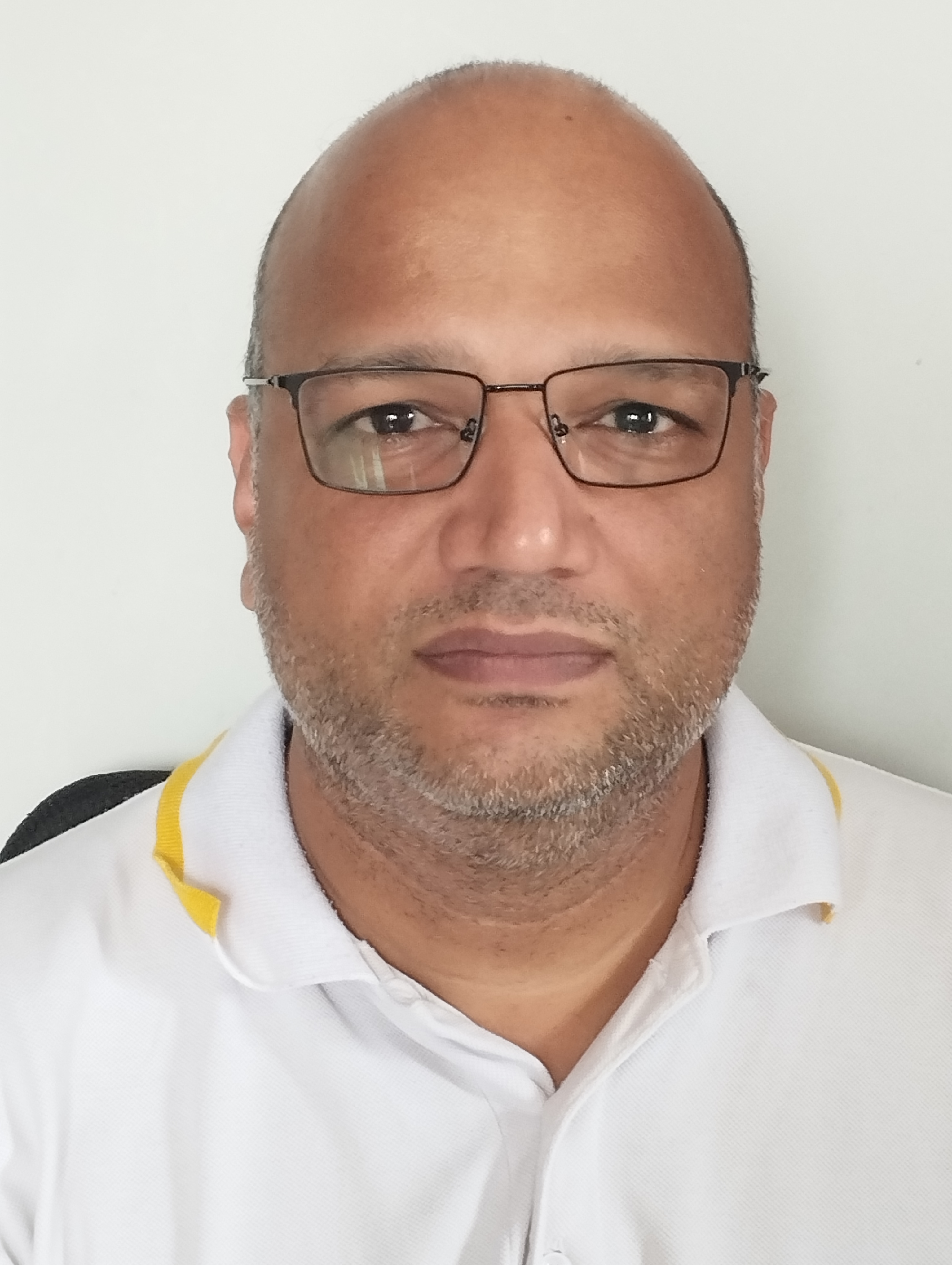 © 2024 The Open Group
Ahamed Kabeer 
LTIMindtree
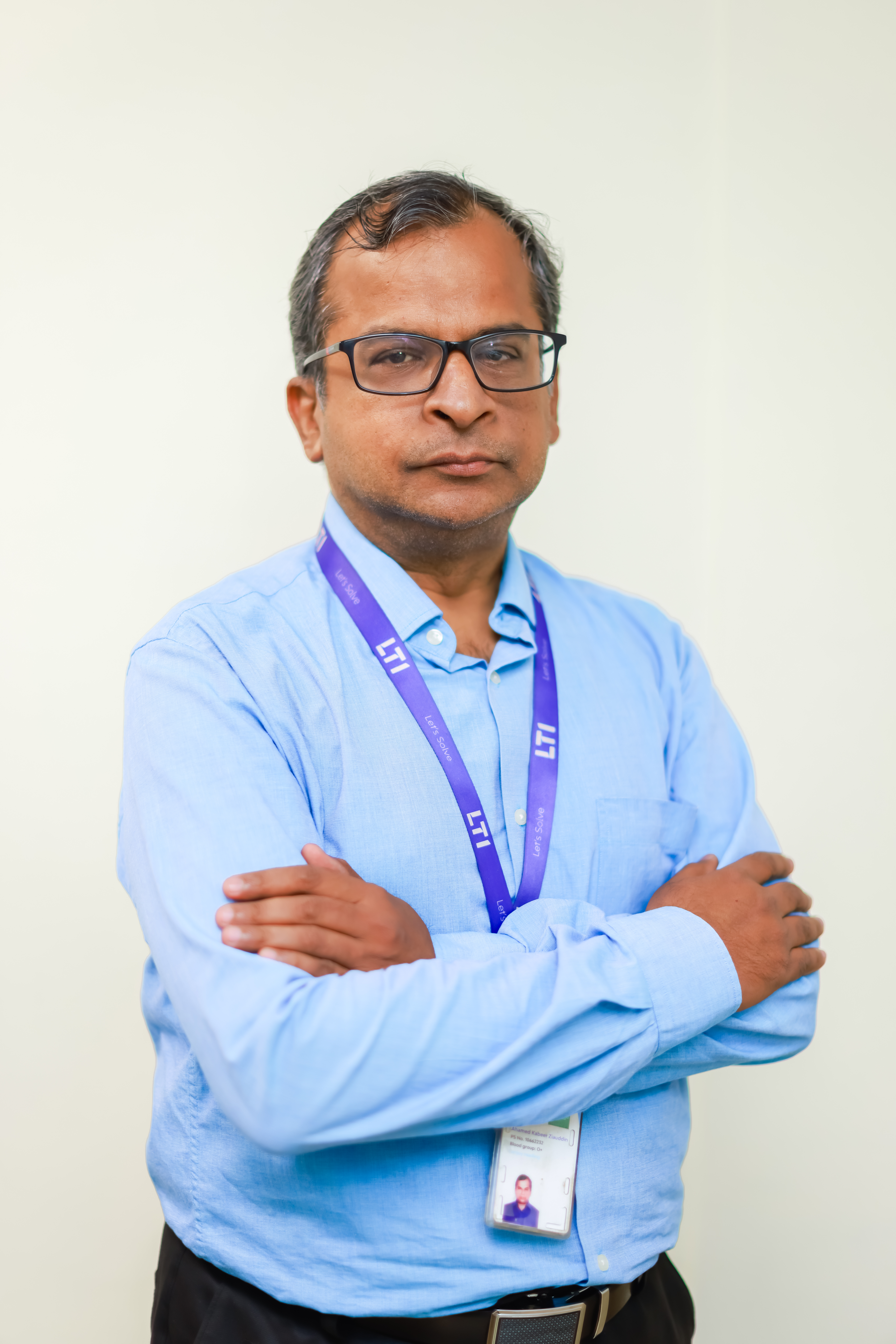 © 2024 The Open Group
Diganta Ranjan Ray
DXC Technology
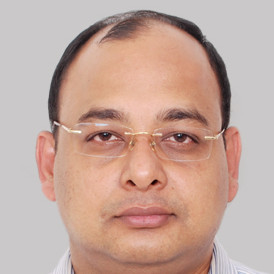 © 2024 The Open Group
C N Varadharajan
DXC Technology
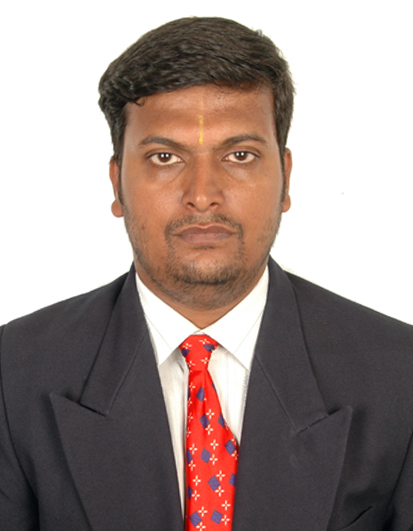 © 2024 The Open Group
Pintu Maity
DXC Technology
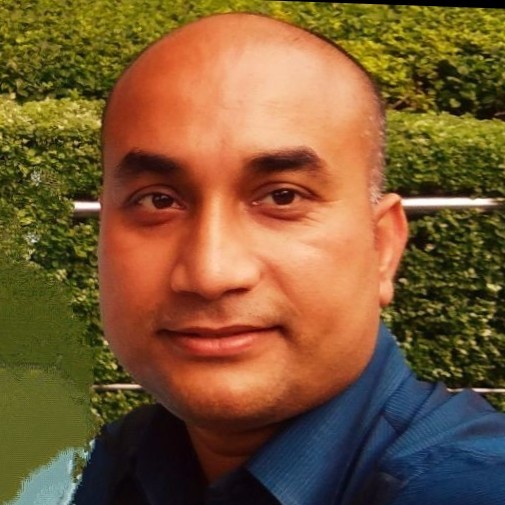 © 2024 The Open Group
Siba Ranjan Mishra
DXC Technology
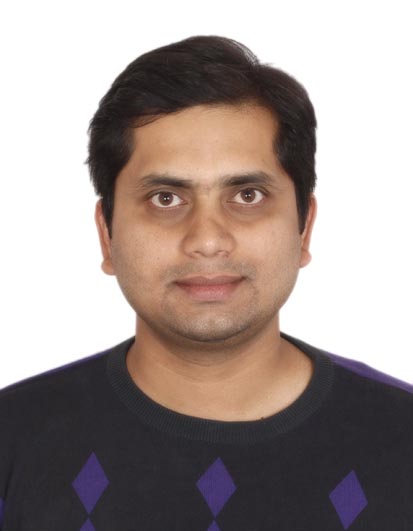 © 2024 The Open Group
Dhamodharan Lakshmanasamy
DXC Technology
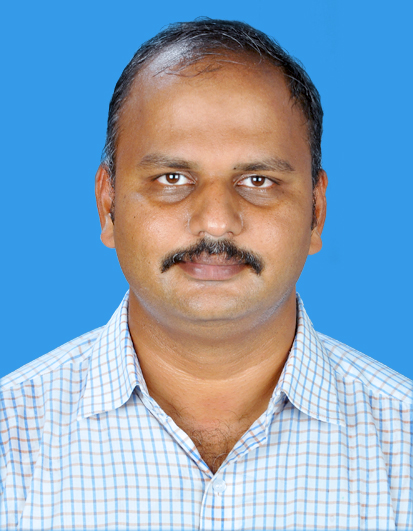 © 2024 The Open Group
Sreerag Kunnapath 
DXC Technology
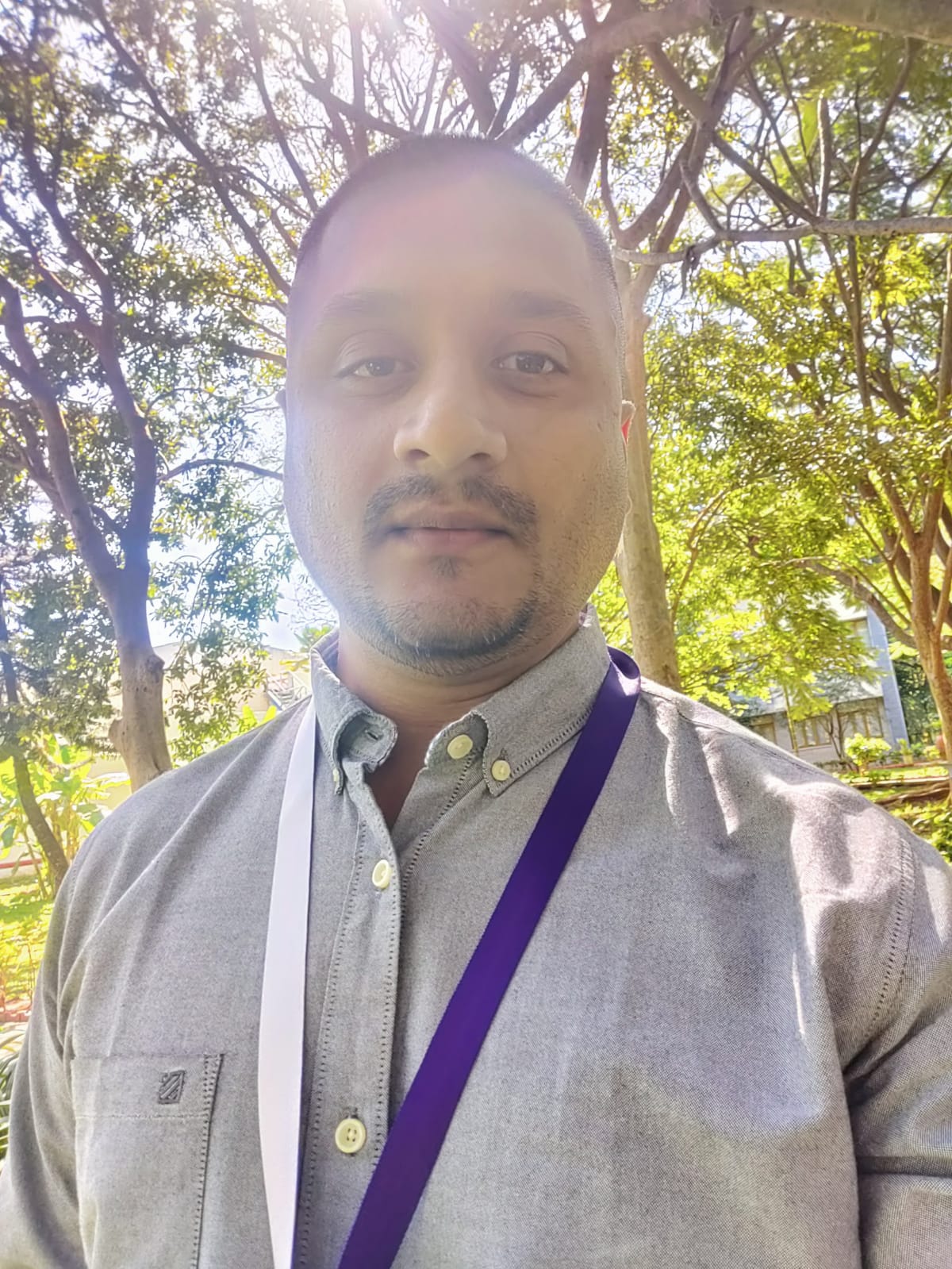 © 2024 The Open Group
Kirti Var Bisht
DXC Technology
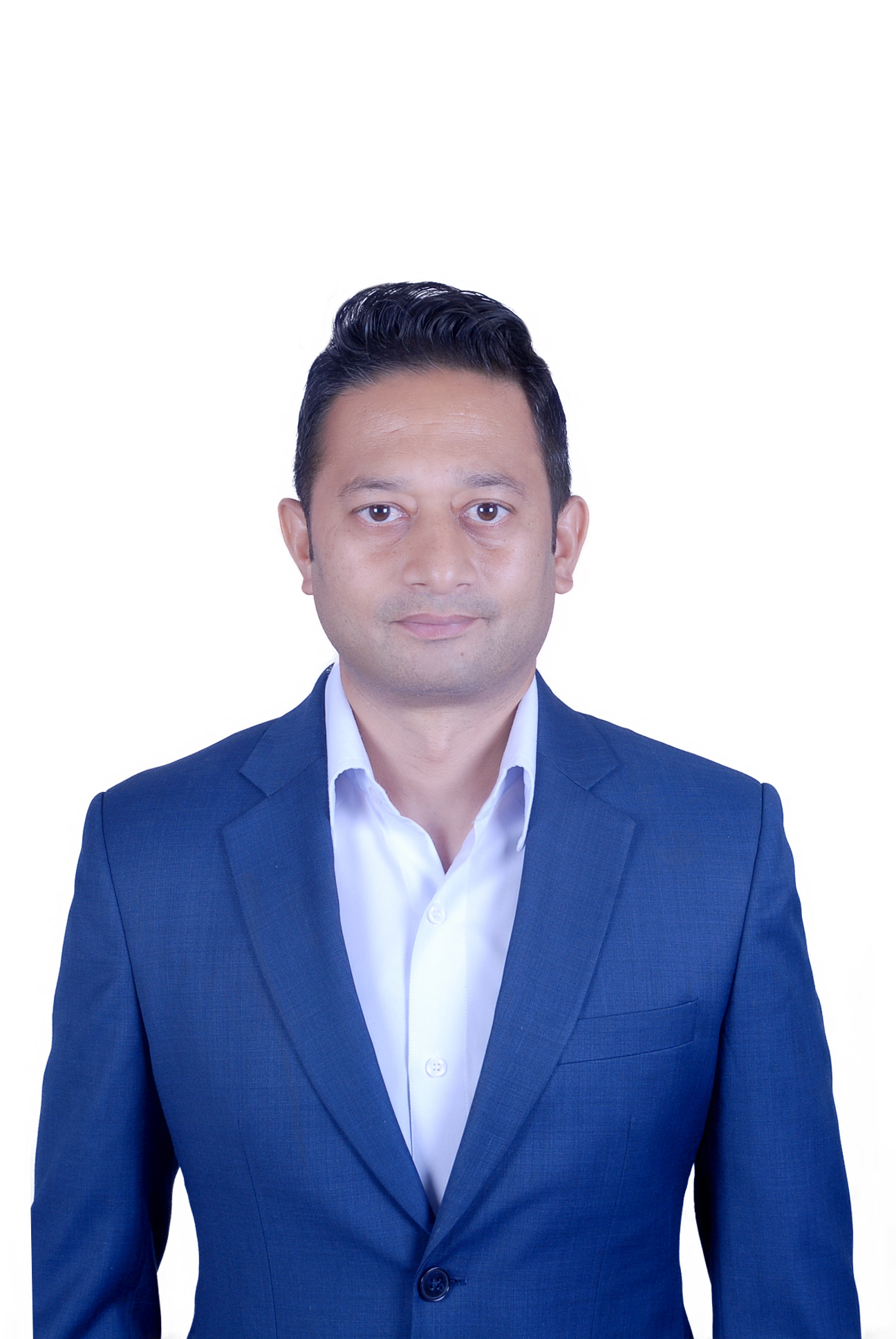 © 2024 The Open Group
Dinesh Gosain
DXC Technology
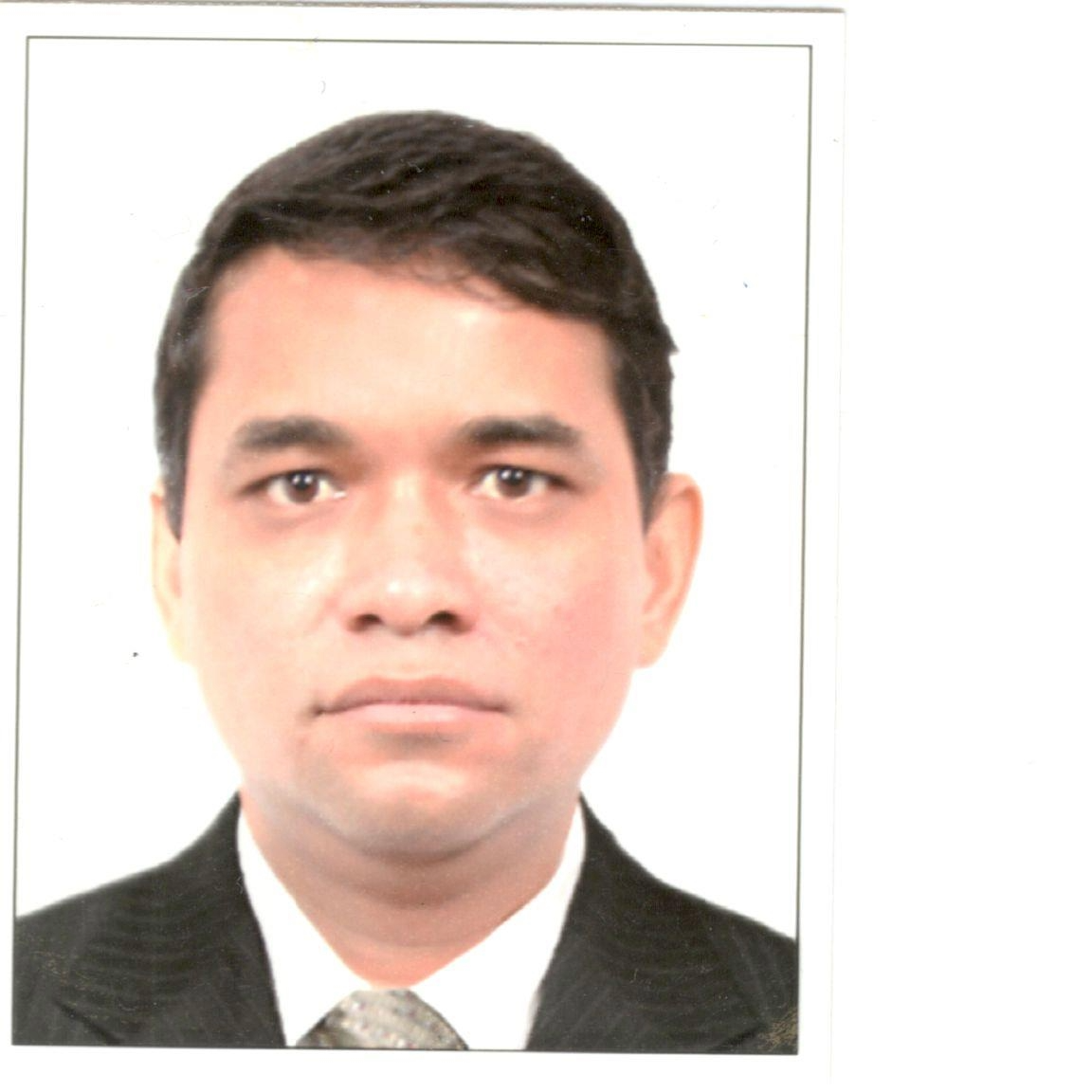 © 2024 The Open Group
Pavan Divakar 
DXC Technology
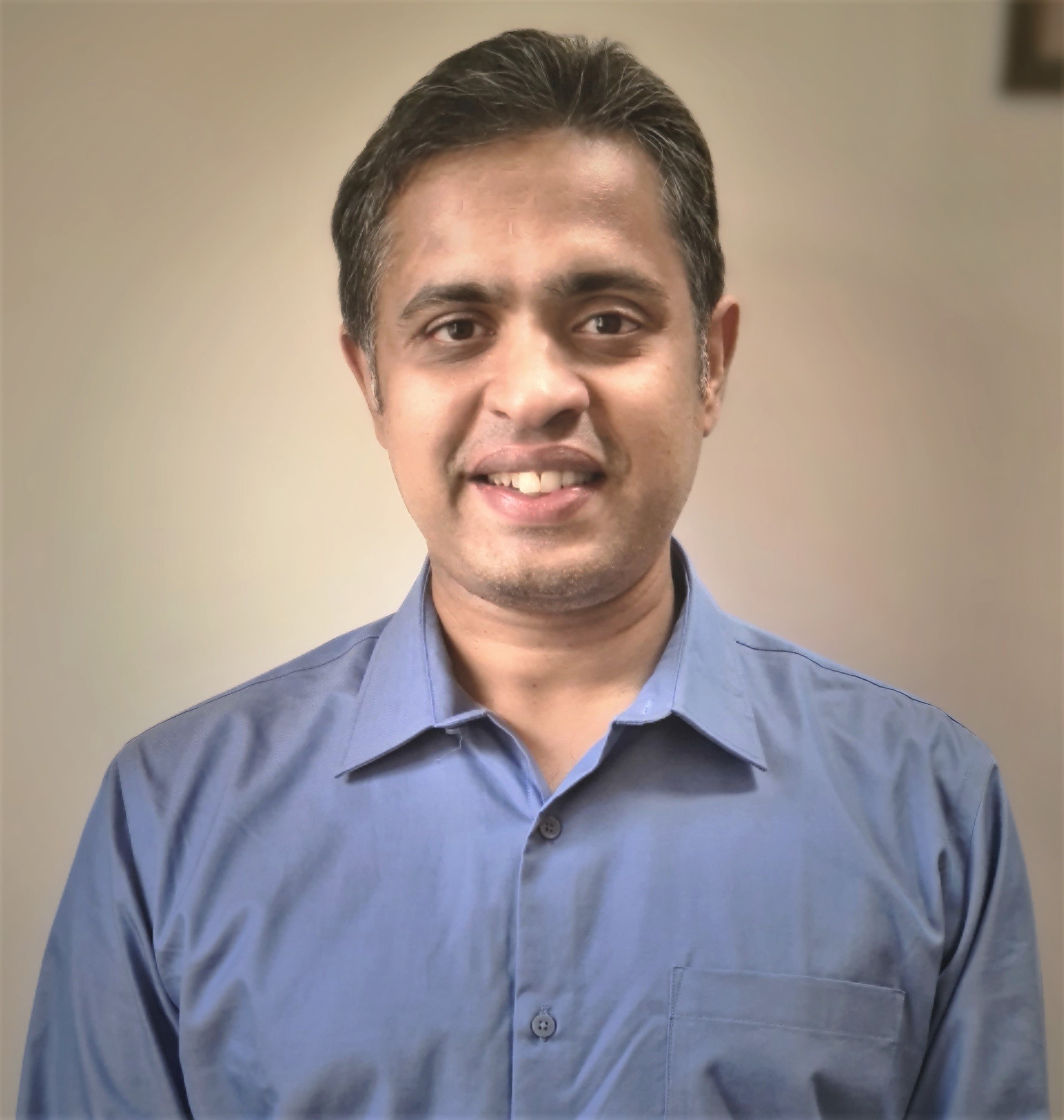 © 2024 The Open Group
Girish H B
DXC Technology
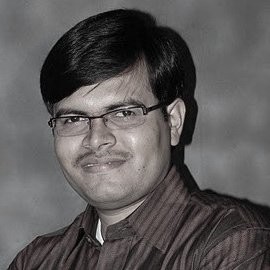 © 2024 The Open Group
Sudip Pramanik
DXC Technology
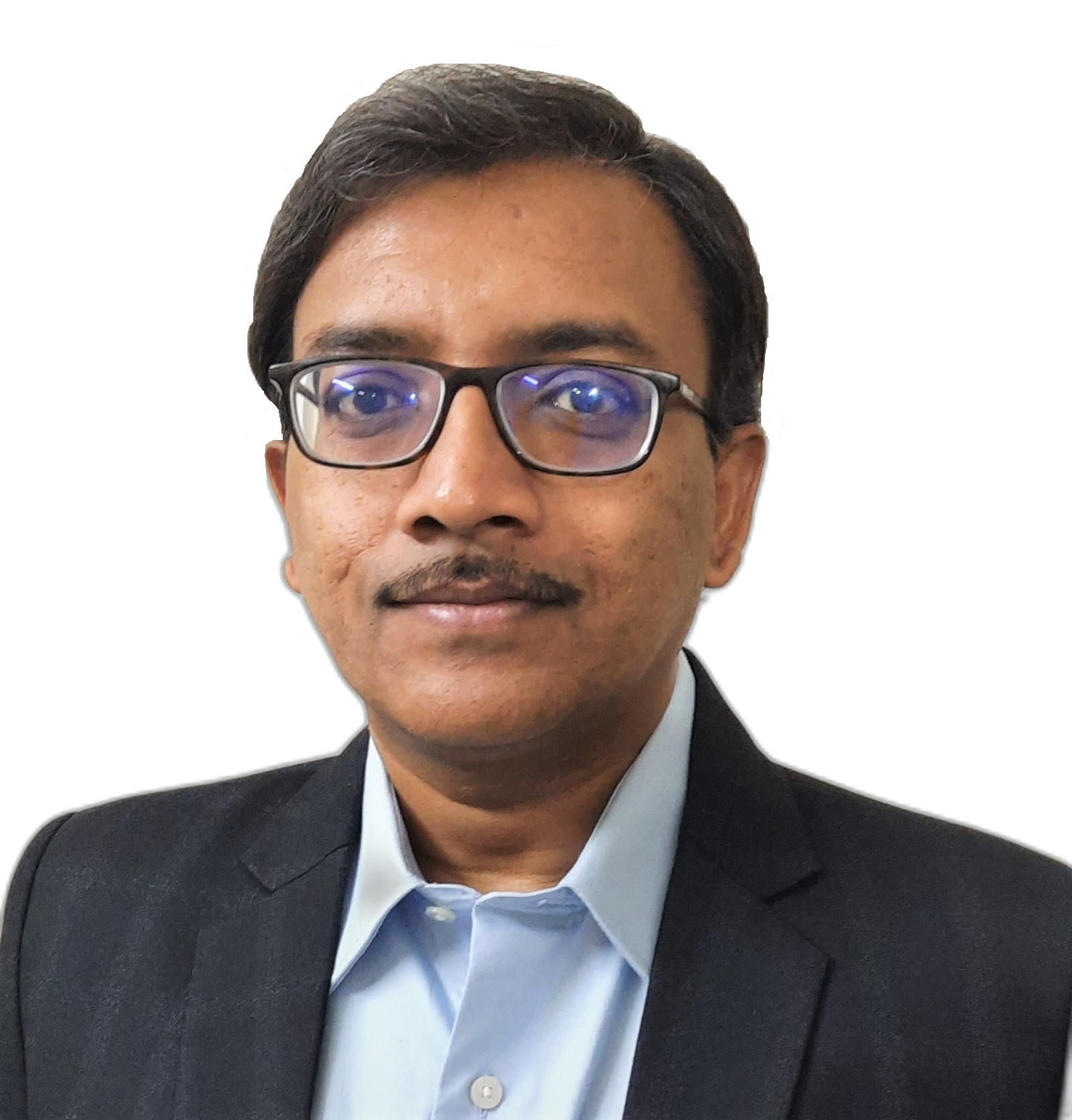 © 2024 The Open Group
Khasim Khan
DXC Technology
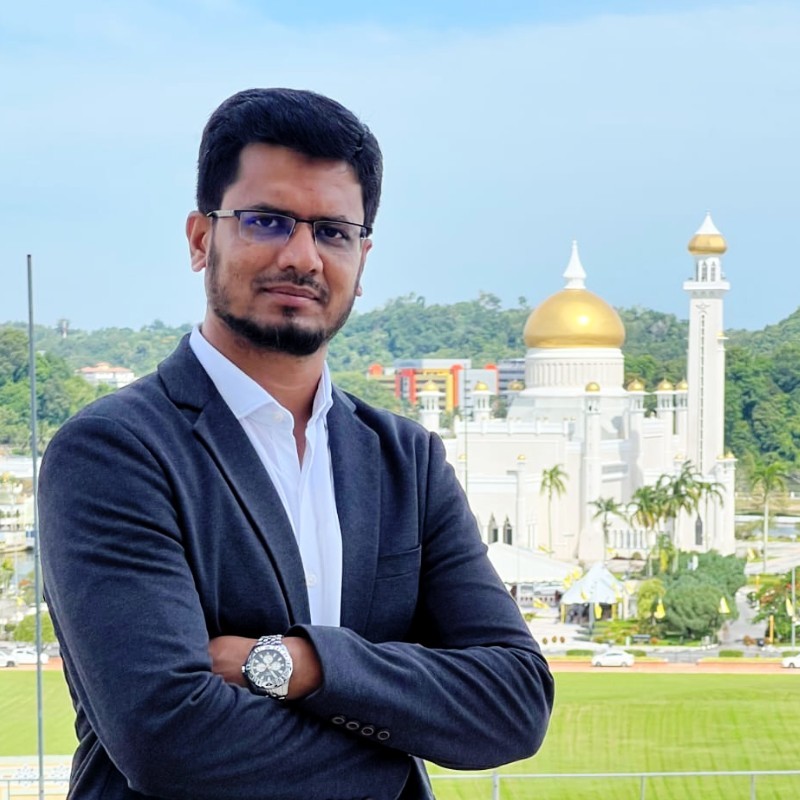 © 2024 The Open Group
Suman kalyan Betal
DXC Technology
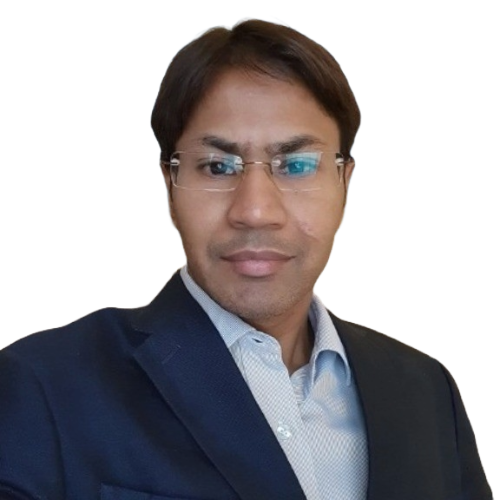 © 2024 The Open Group
Raja Sekhar Vasa
				Happy Adda Studio
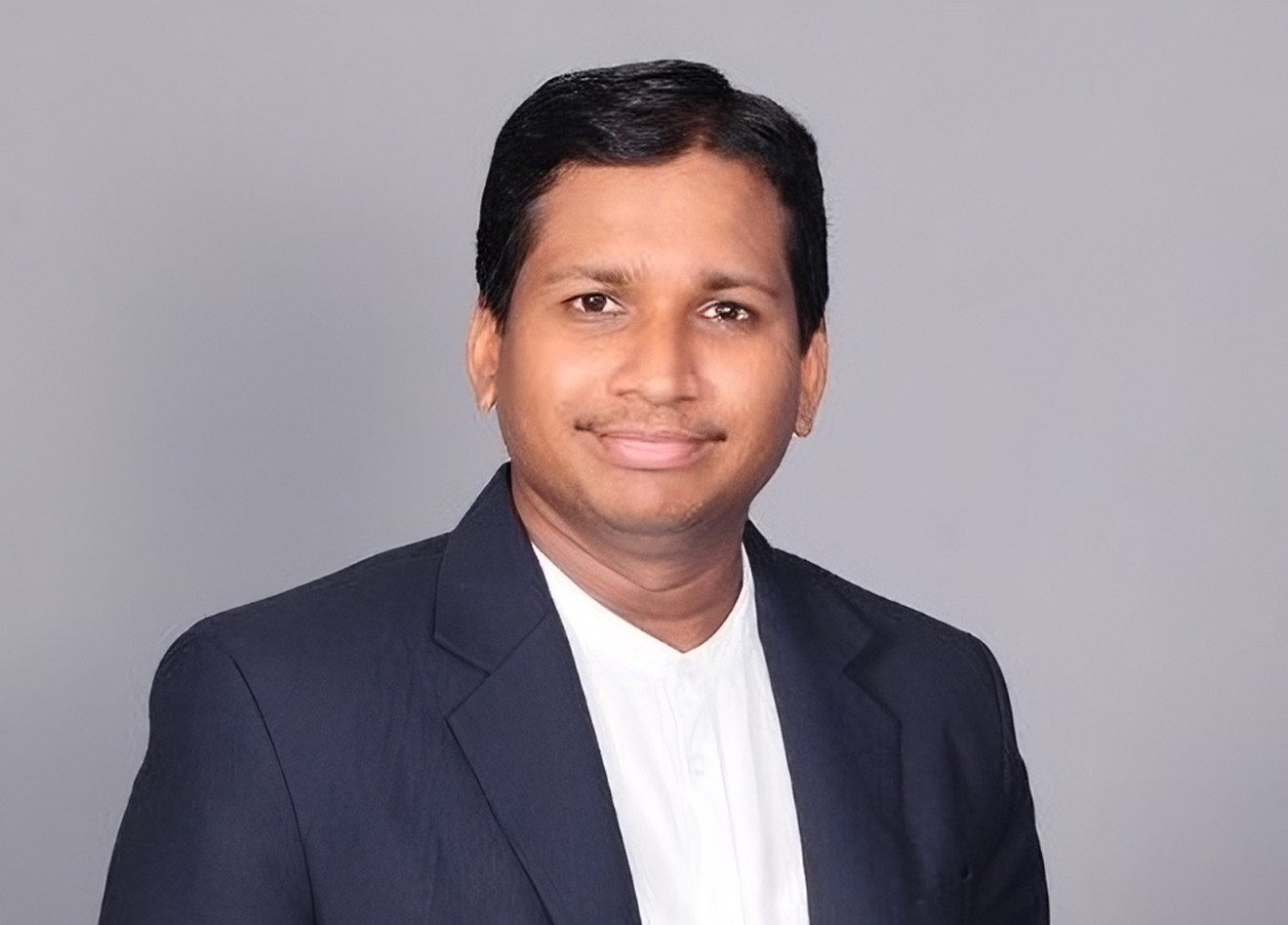 © 2024 The Open Group
Dr. Anil PaingankarIBM
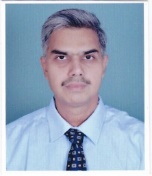 © 2024 The Open Group
Laurence Berry
Komo International
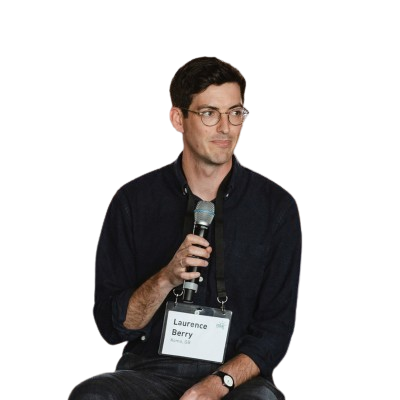 © 2024 The Open Group
Abhishek Singh
IBM
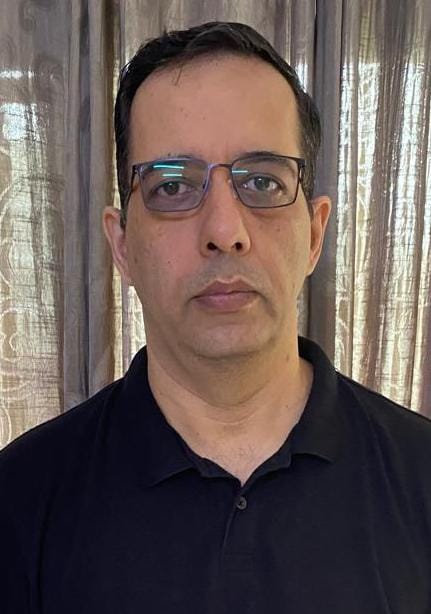 © 2024 The Open Group
Dr. Aarti Karande
 Sardar Patel Institute of Technology
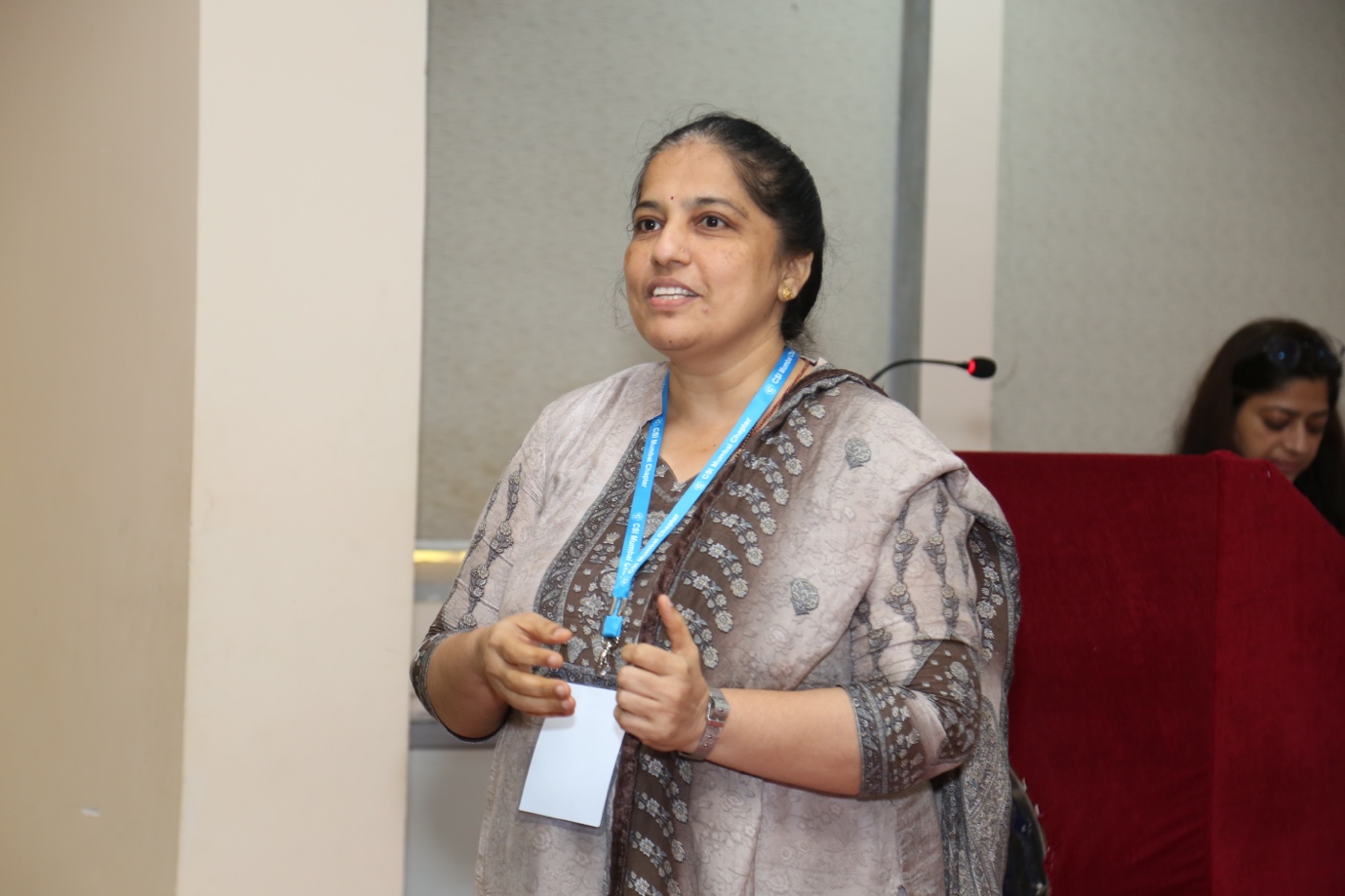 © 2024 The Open Group
Pratap Thorat
 John Deere
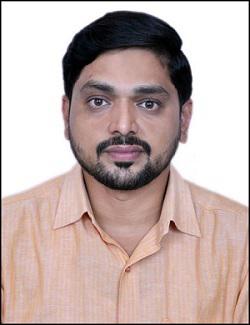 © 2024 The Open Group
Chandrashekhar Mahajan
John Deere
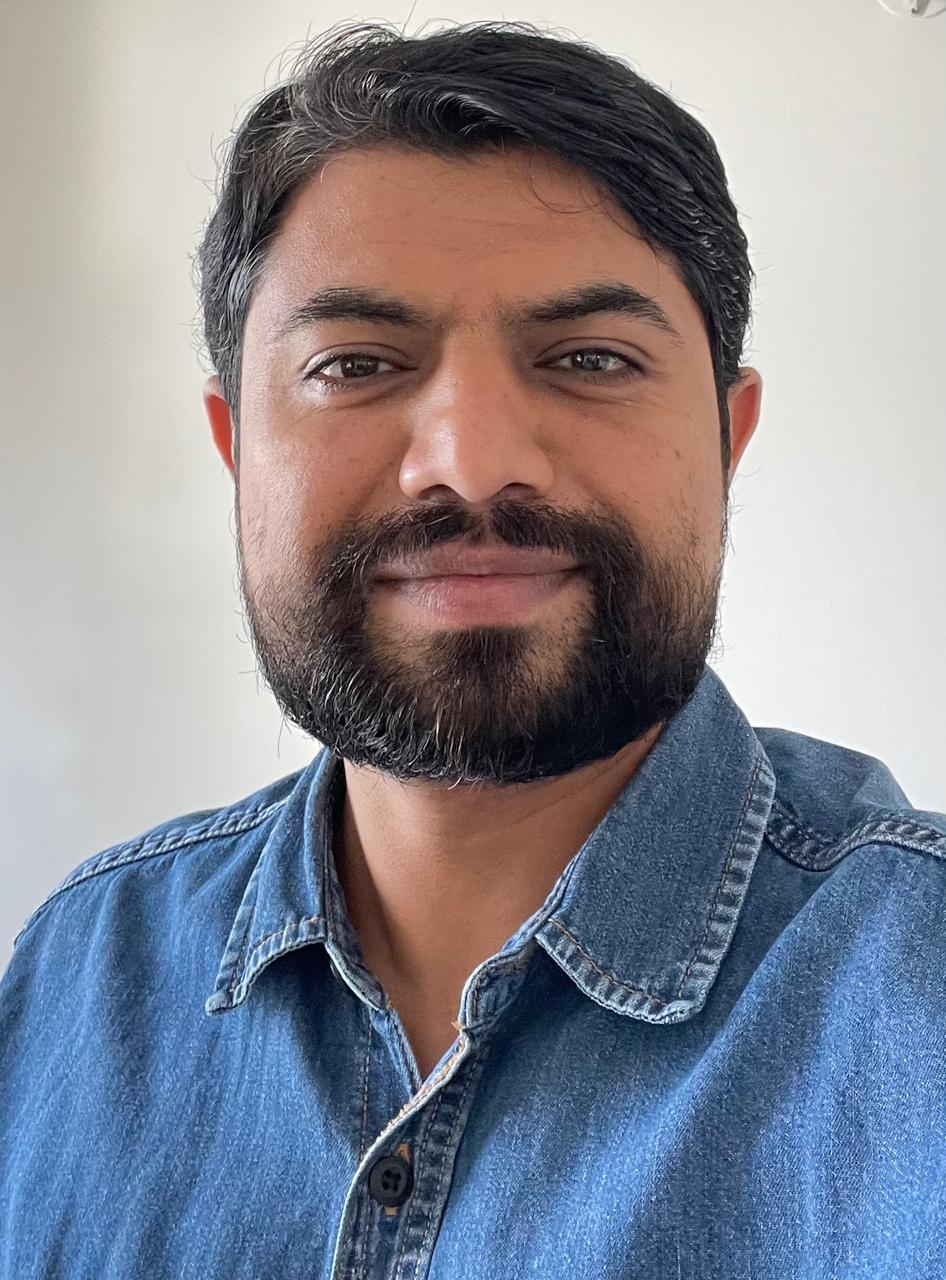 © 2024 The Open Group